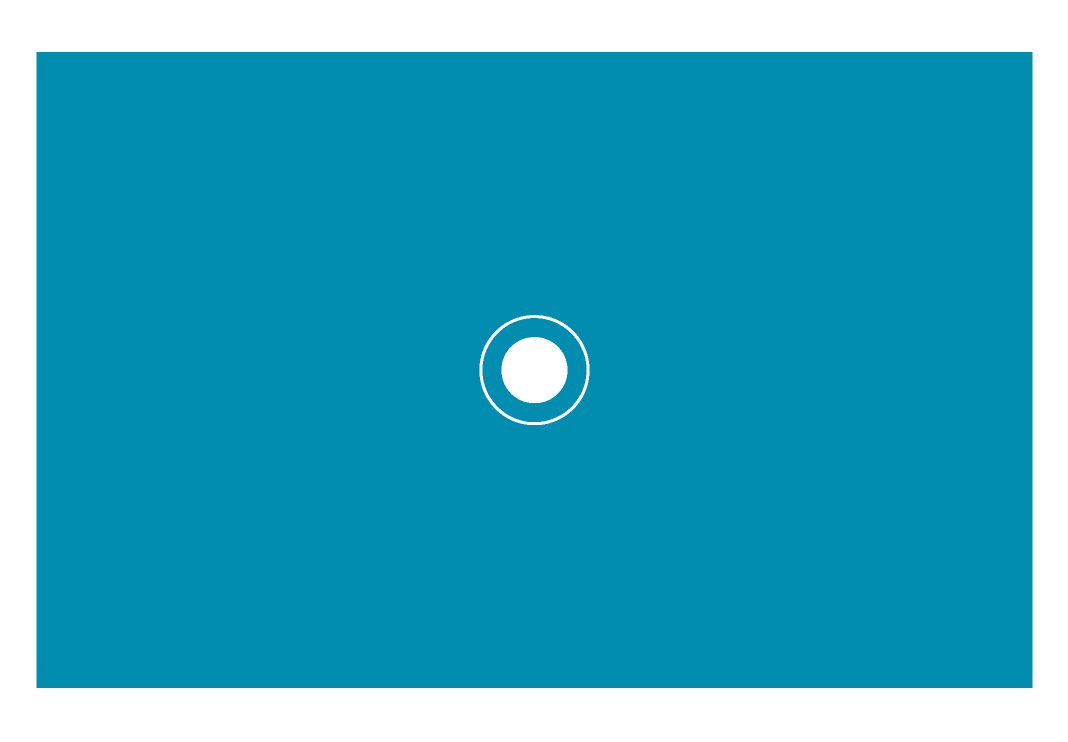 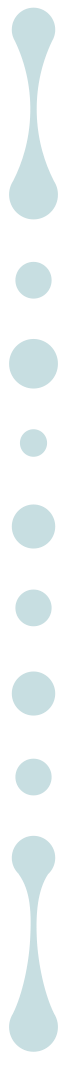 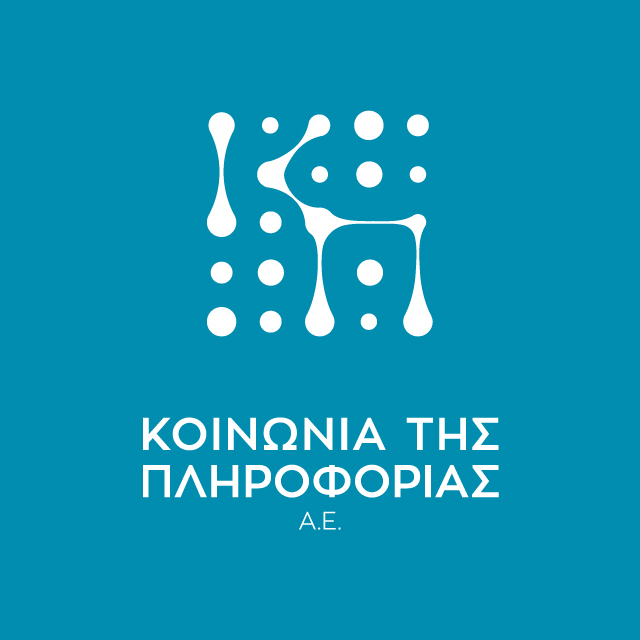 #transformingGReece
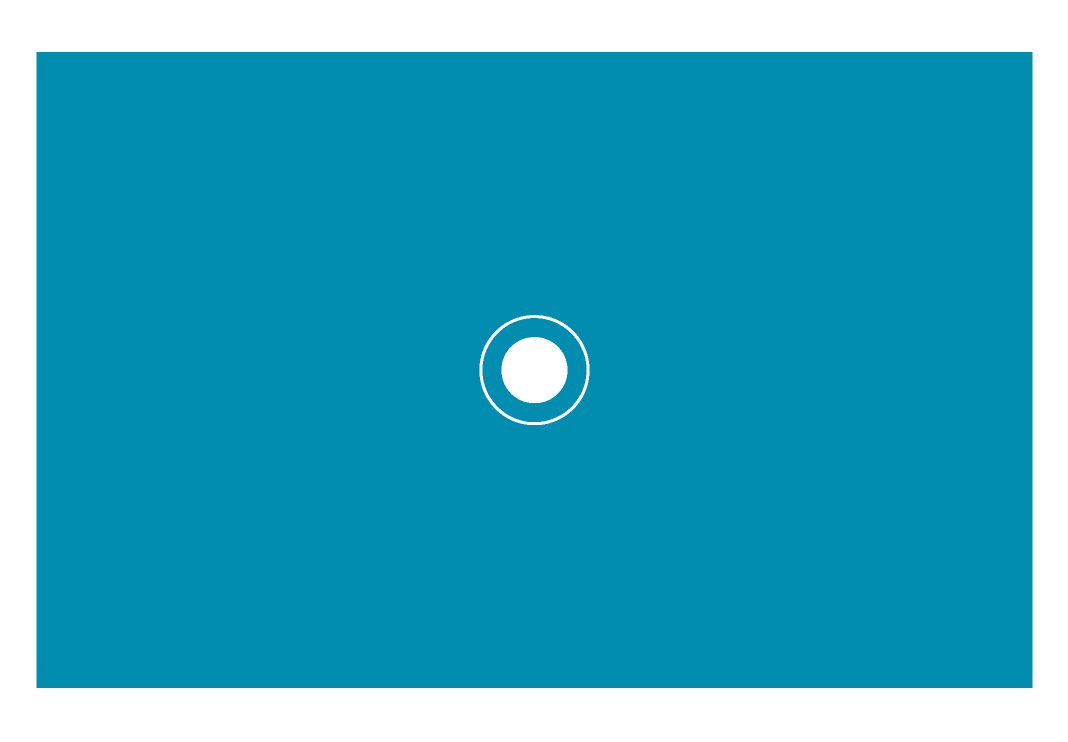 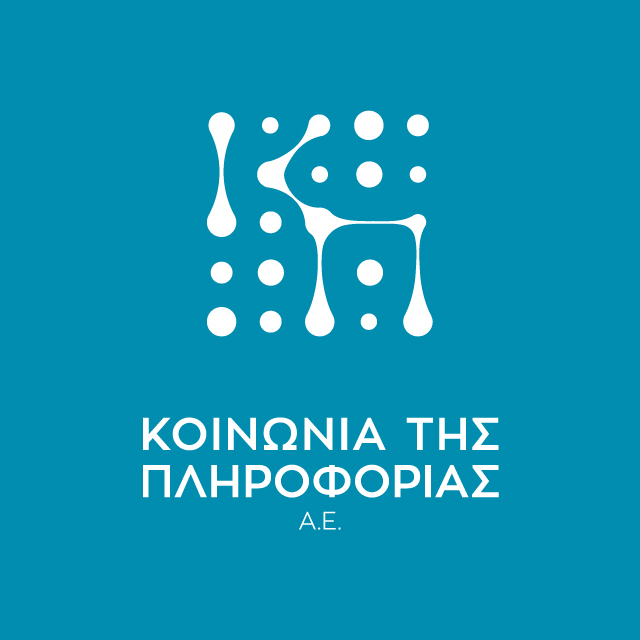 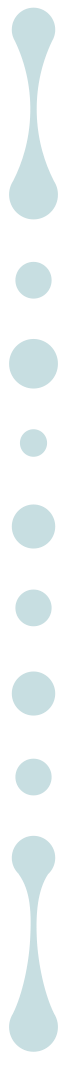 Ο ΒΑΣΙΚΟΣ ΕΚΤΕΛΕΣΤΙΚΟΣ ΒΡΑΧΙΟΝΑΣ ΤΩΝ ΕΡΓΩΝ  ΠΛΗΡΟΦΟΡΙΚΗΣ, ΕΠΙΚΟΙΝΩΝΙΩΝ ΚΑΙ ΨΗΦΙΑΚΟΥ ΜΕΤΑΣΧΗΜΑΤΙΣΜΟΥ  ΤΟΥ ΥΠΟΥΡΓΕΙΟΥ ΨΗΦΙΑΚΗΣ ΔΙΑΚΥΒΕΡΝΗΣΗΣ
#transformingGReece
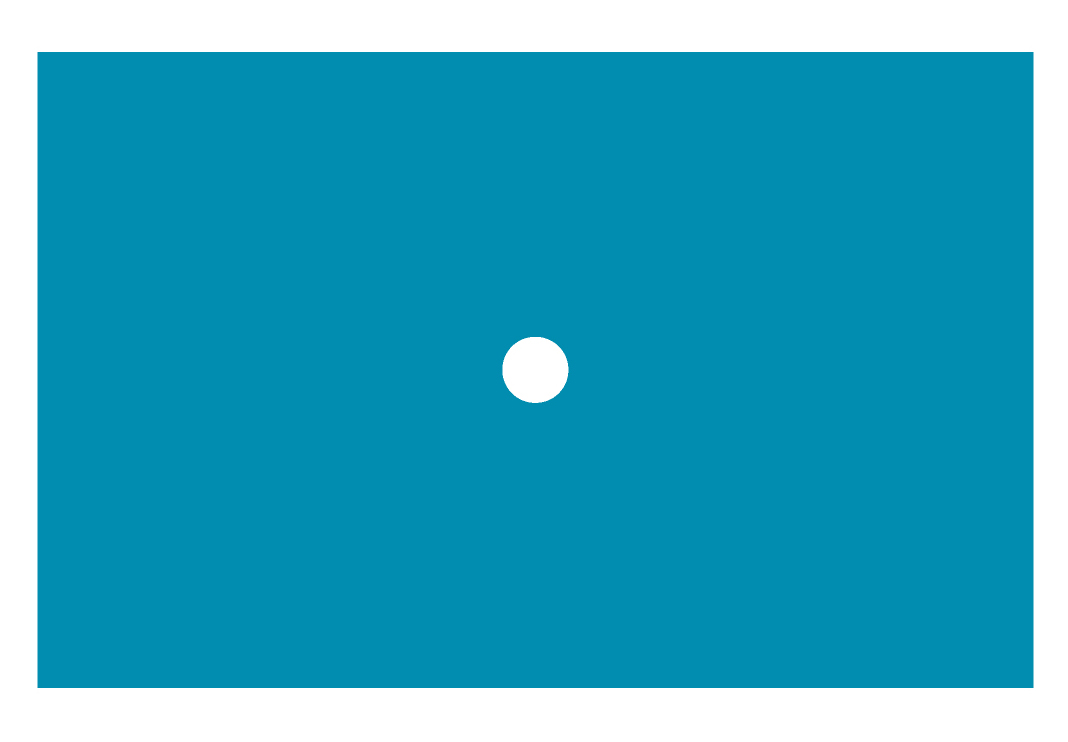 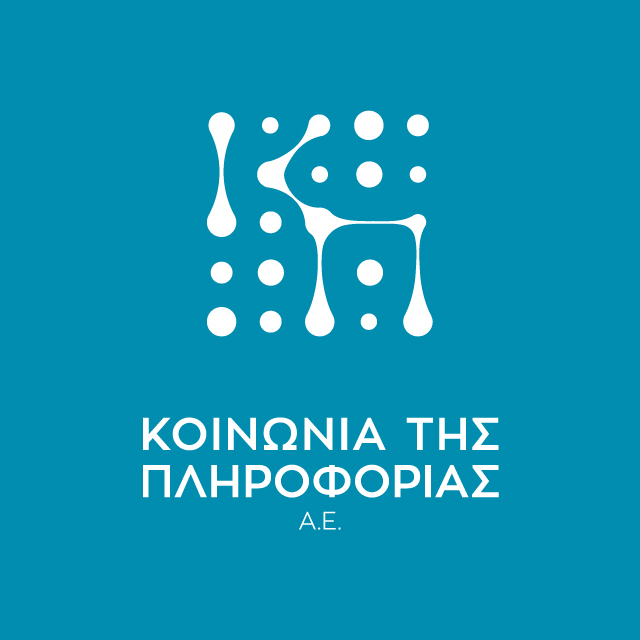 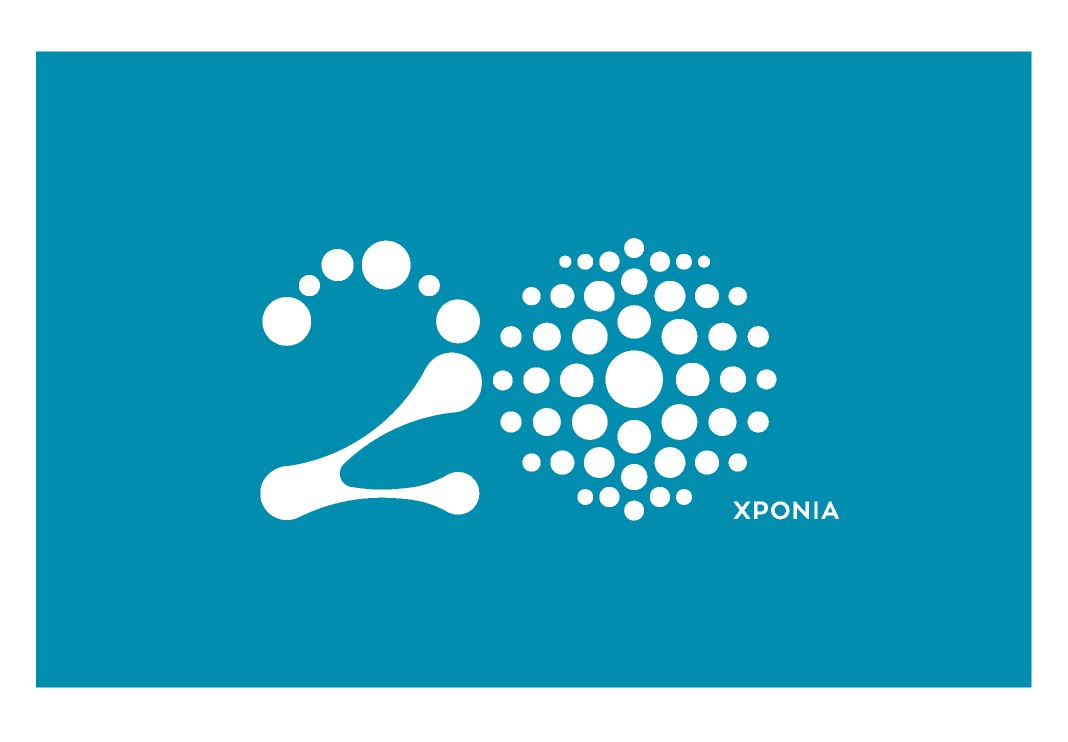 ΤΕΧΝΟΓΝΩΣΙΑ ΚΑΙ ΕΜΠΕΙΡΙΑ  ΣΤΗ ΔΙΑΧΕΙΡΙΣΗ ΜΕΓΑΛΩΝ ΕΡΓΩΝ ΠΛΗΡΟΦΟΡΙΚΗΣ, ΕΠΙΚΟΙΝΩΝΙΩΝ ΚΑΙ ΨΗΦΙΑΚΟΥ ΜΕΤΑΣΧΗΜΑΤΙΣΜΟΥ.
#transformingGReece
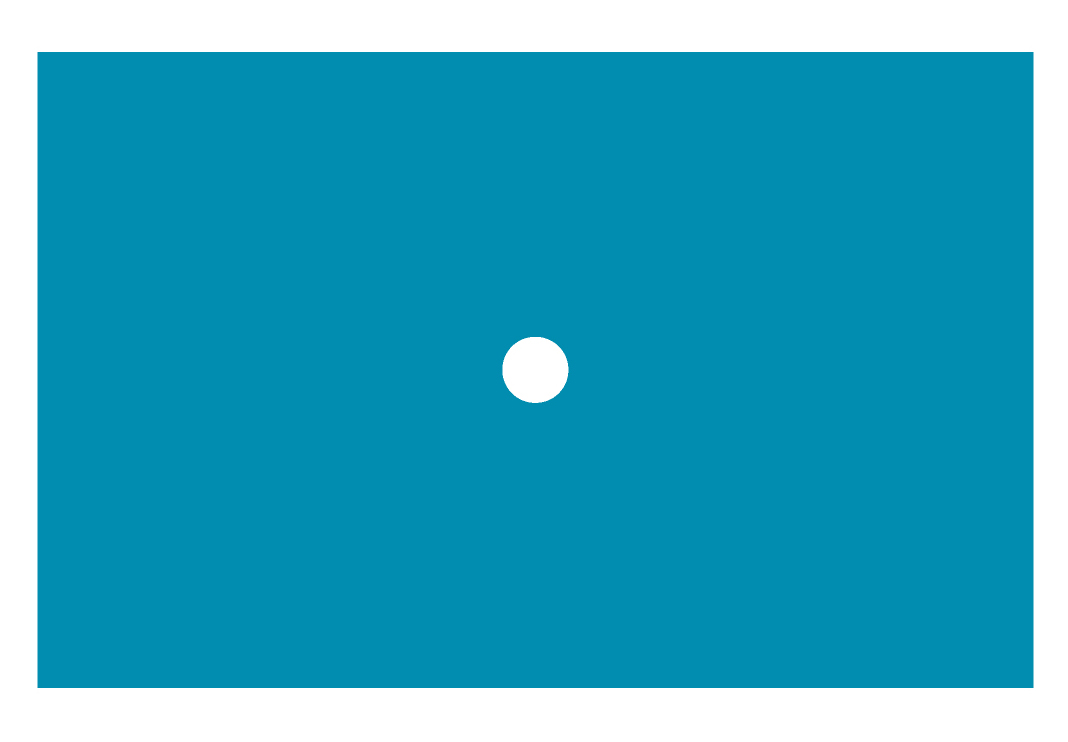 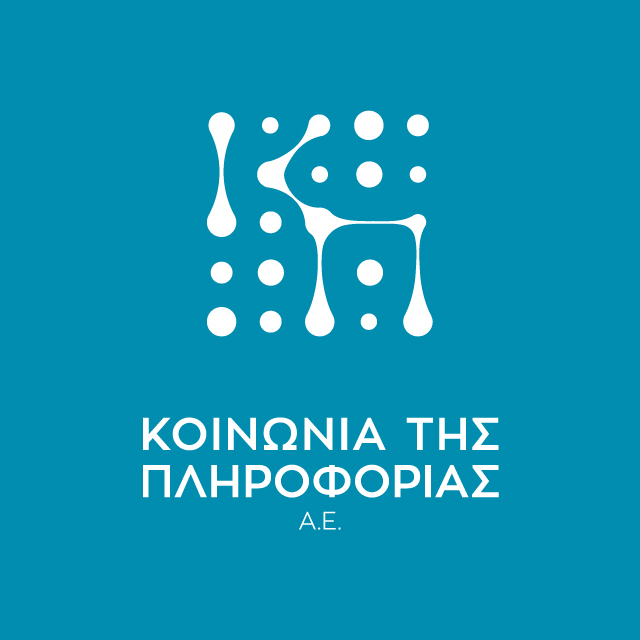 ΑΝΑΠΤΥΣΣΟΥΜΕ, ΣΧΕΔΙΑΖΟΥΜΕ, ΥΛΟΙΠΟΥΜΕ ΚΑΙ ΔΙΑΧΕΙΡΙΖΟΜΑΣΤΕ
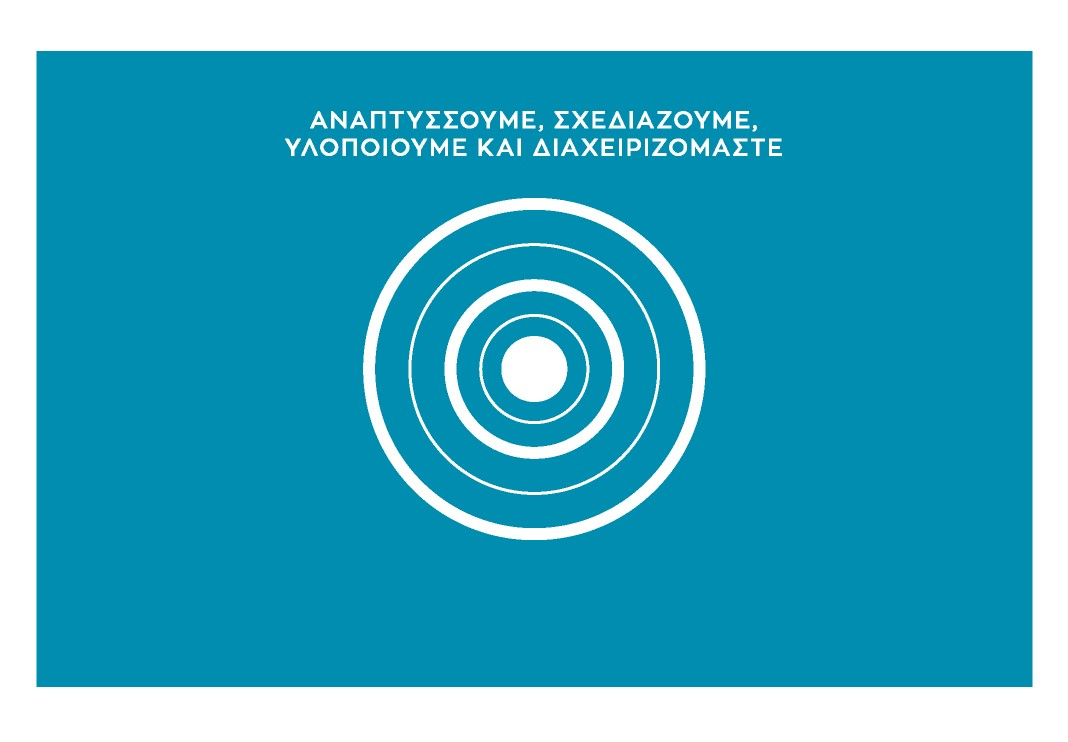 ΥΠΟΣΤΗΡΙΖΟΥΜΕ ΚΑΘΕ ΕΝΕΡΓΕΙΑ ΤΟΥ ΥΠΟΥΡΓΕΙΟΥ ΨΗΦΙΑΚΗΣ ΔΙΑΚΥΒΕΡΝΗΣΗΣ ΠΟΥ ΟΔΗΓΕΙ ΤΗ ΧΩΡΑ ΣΤΗΝ ΝΕΑ ΨΗΦΙΑΚΗ ΕΠΟΧΗ
#transformingGReece
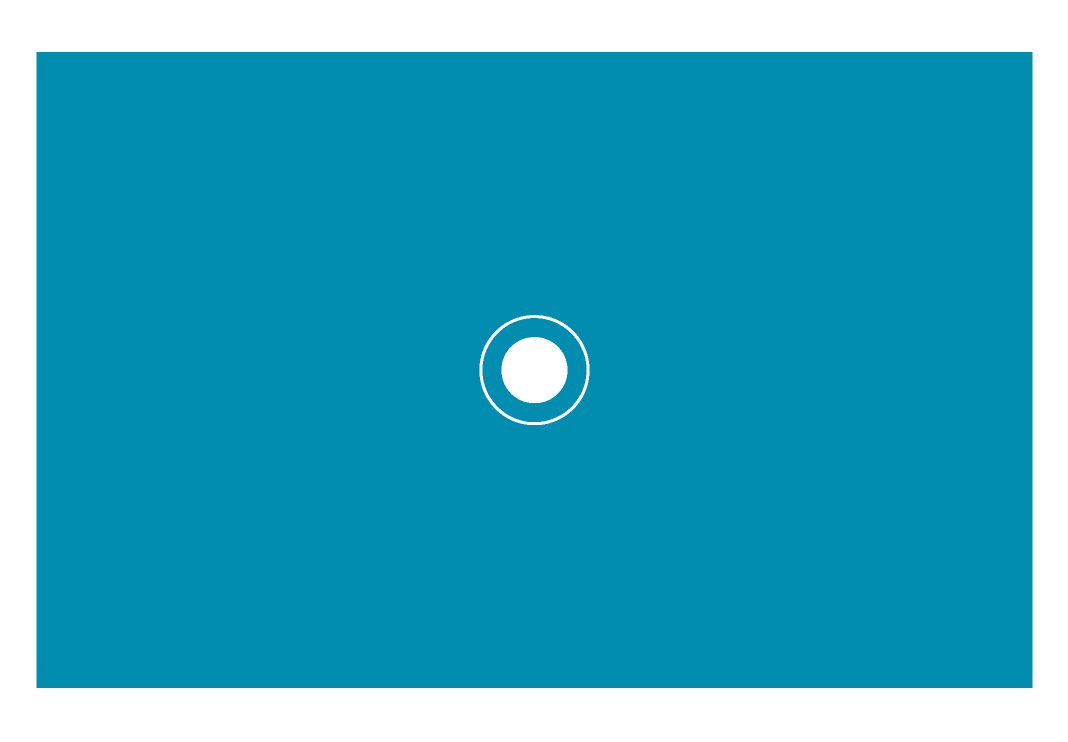 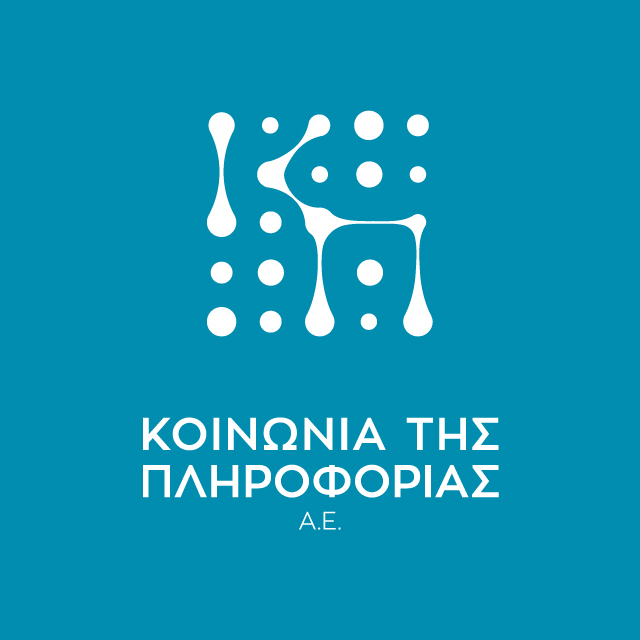 ΑΝΑΒΑΘΜΙΖΟΥΜΕ
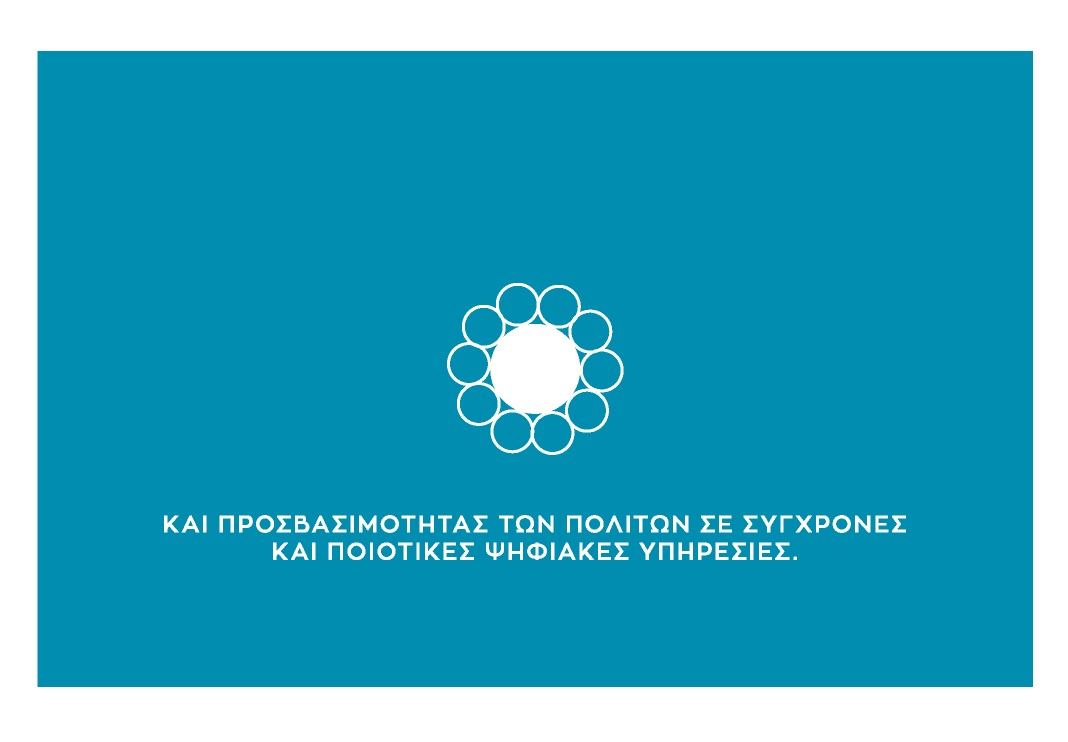 ΤΗ ΨΗΦΙΑΚΗ ΕΞΥΠΗΡΕΤΗΣΗ 
ΤΗ ΣΧΕΣΗ ΤΩΝ ΠΟΛΙΤΩΝ ΚΑΙ ΤΩΝ ΕΠΙΧΕΙΡΗΣΕΩΝ ΜΕ ΤΟ ΔΗΜΟΣΙΟ
ΤΟ ΠΕΡΙΒΑΛΛΟΝ ΕΡΓΑΣΙΑΣ ΤΗΣ ΔΗΜΟΣΙΑΣ ΔΙΟΙΚΗΣΗΣ
#transformingGReece
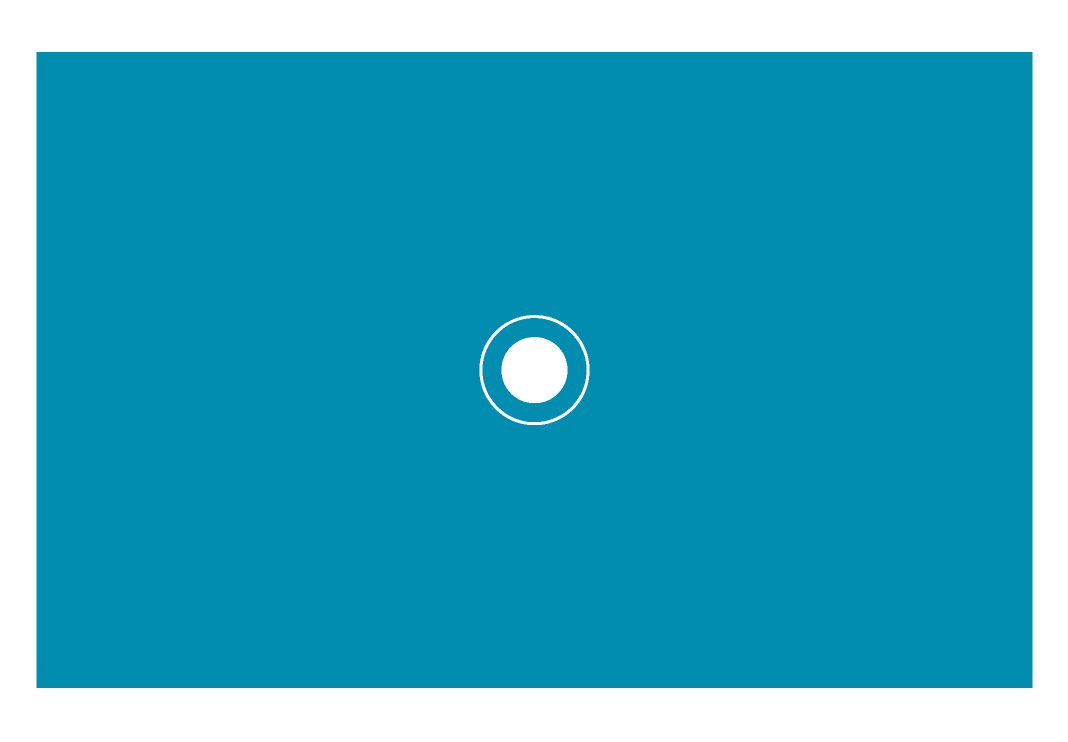 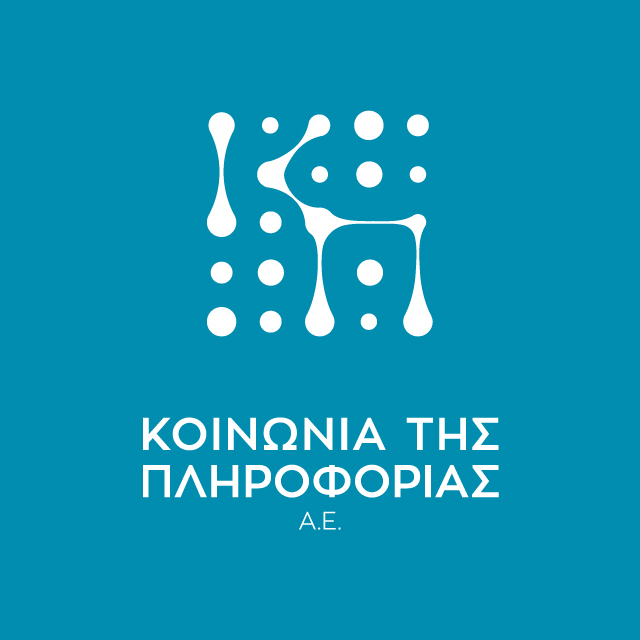 ΕΝΙΣΧΥΟΥΜΕ
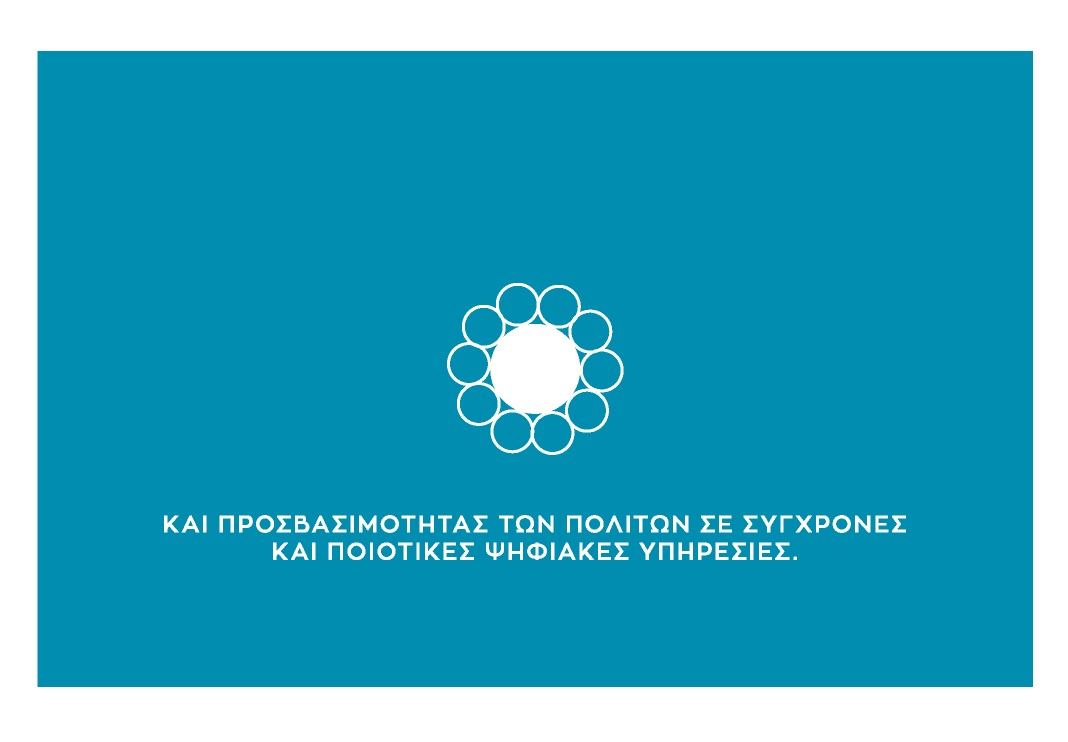 ΤΗ ΔΙΑΦΑΝΕΙΑ ΚΑΙ ΤΗΝ ΑΚΕΡΑΙΟΤΗΤΑ ΣΤΗΝ ΛΕΙΤΟΥΡΓΙΑ ΤΟΥ ΔΗΜΟΣΙΟΥ
ΤΗΝ ΕΠΙΧΕΙΡΗΜΑΤΙΚΟΤΗΤΑ ΚΑΙ ΤΟΝ ΥΓΙΗ ΑΝΤΑΓΩΝΙΣΜΟ,
ΤΗ ΠΡΟΣΒΑΣΙΜΟΤΗΤΑ ΣΕ ΣΥΓΧΡΟΝΕΣ ΨΗΦΙΑΚΕΣ ΥΠΗΡΕΣΙΕΣ
#transformingGReece
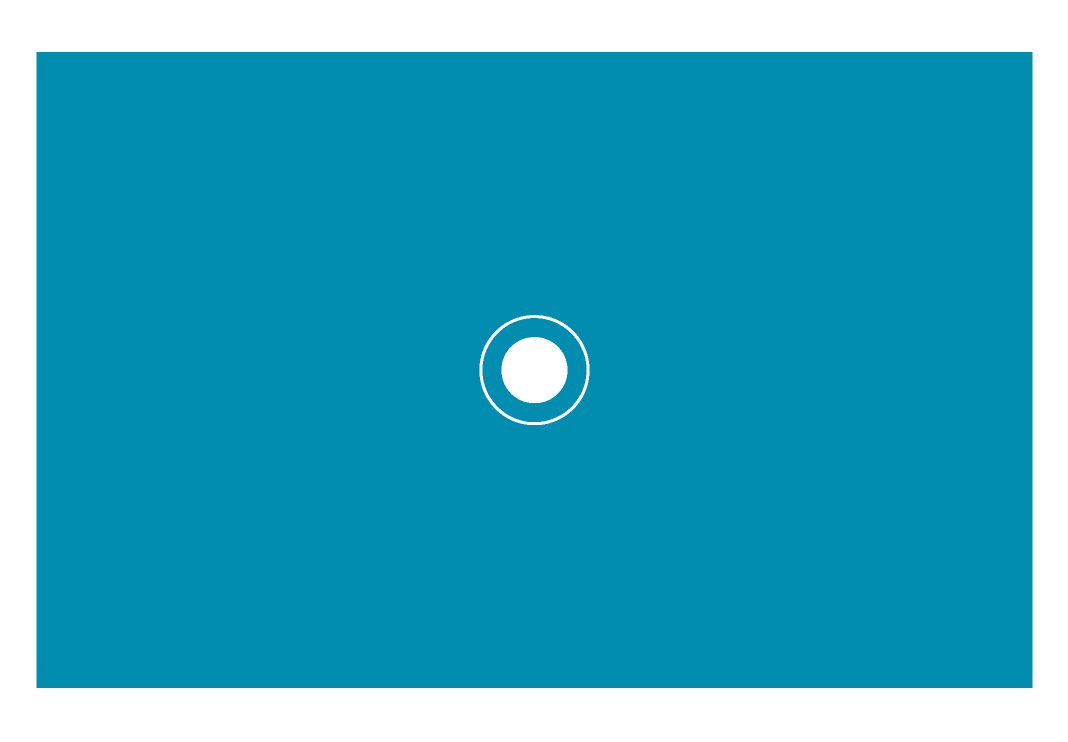 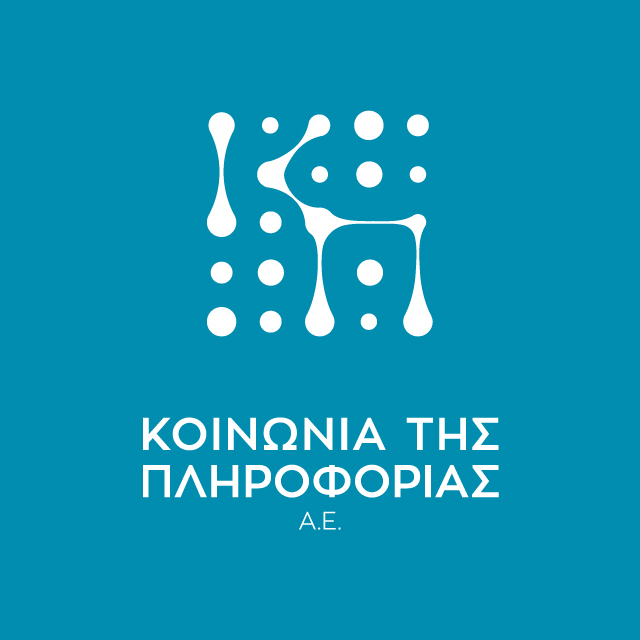 ΑΝΑΠΤΥΣΣΟΥΜΕ
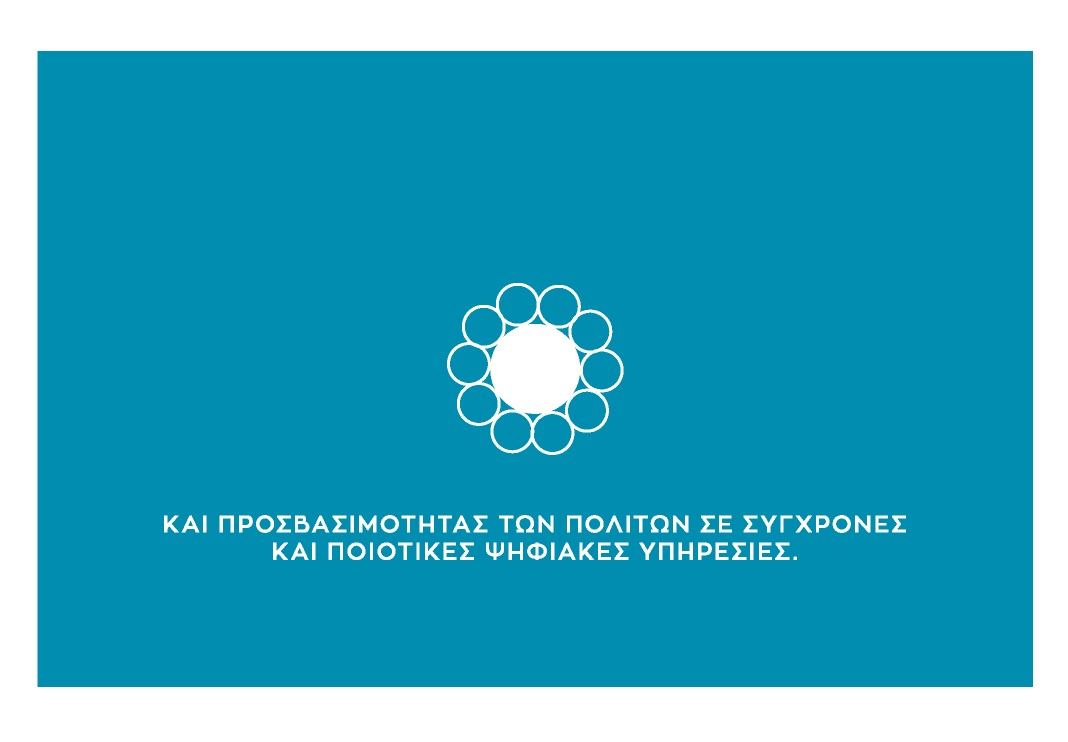 ΤΗ ΔΙΑΛΕΙΤΟΥΡΓΙΚΟΤΗΤΑ ΣΕ ΟΛΑ ΤΑ ΕΠΙΠΕΔΑ ΤΗΣ ΔΗΜΟΣΙΑΣ ΔΙΟΙΚΗΣΗΣ
ΤΗ ΣΥΝΕΡΓΑΣΙΑ ΔΗΜΟΣΙΟΥ ΚΑΙ ΙΔΙΩΤΙΚΟΥ ΤΟΜΕΑ
#transformingGReece
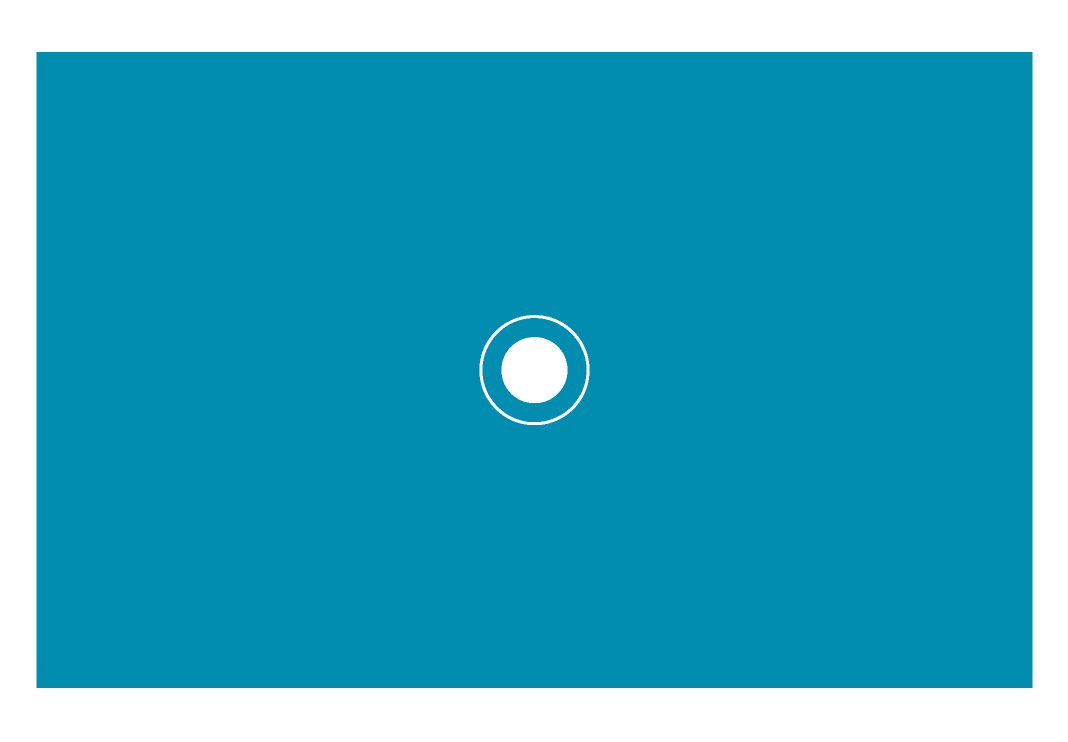 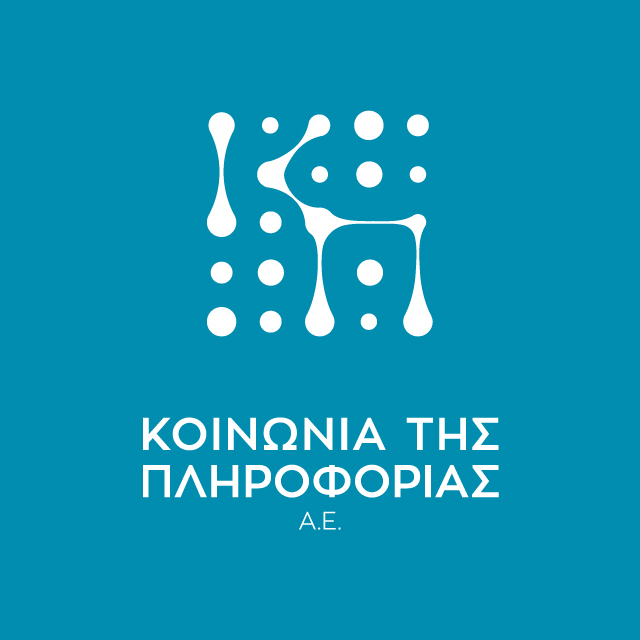 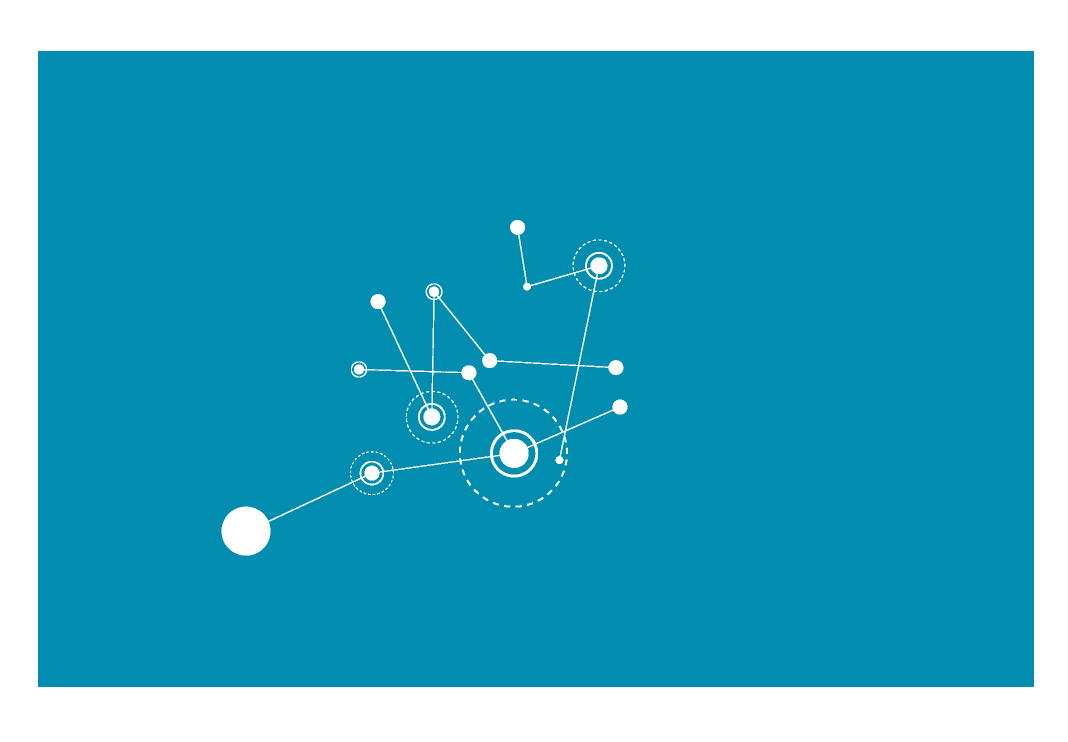 ΠΡΟΧΩΡΑΜΕ
ΔΗΜΙΟΥΡΓΟΥΜΕ
251 ΕΡΓΑ ΣΕ ΔΙΑΦΟΡΕΣ ΦΑΣΕΙΣ ΩΡΙΜΟΤΗΤΑΣ 2.9 ΔΙΣ €
114 ΠΡΟΓΡΑΜΜΑΤΙΚΕΣ ΣΥΜΦΩΝΙΕΣ 4.55 ΔΙΣ €
ΥΛΟΠΟΙΟΥΜΕ
ΕΝΔΥΝΑΜΩΝΟΥΜΕ
63 ΠΡΟΚΥΡΗΞΕΙΣ ΝΕΩΝ ΕΡΓΩΝ (6-10 ΜΗΝΕΣ)1.4 ΔΙΣ €
96 ΣΥΜΒΑΣΕΙΣ900 ΕΚ. €
#transformingGReece
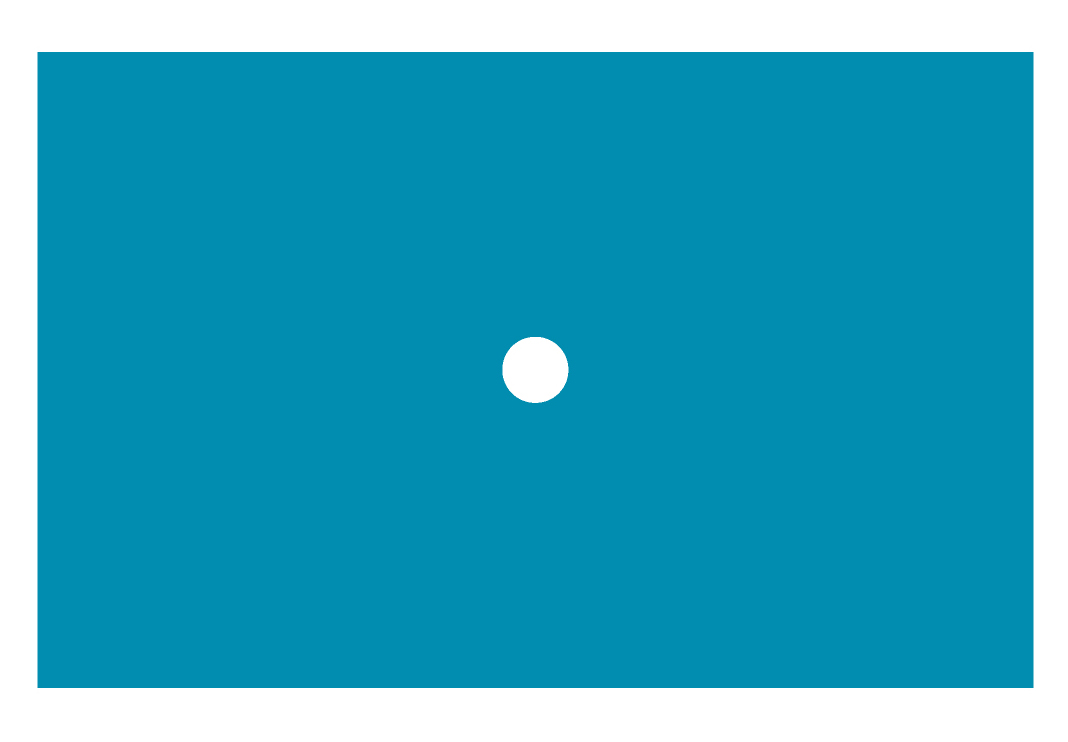 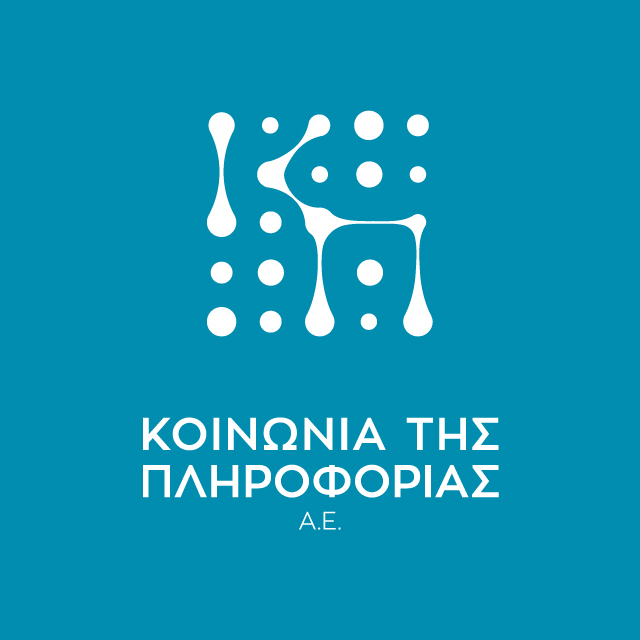 ΣΗΜΑΝΤΙΚΑ ΟΛΟΚΛΗΡΩΜΕΝΑ ΕΡΓΑ
TAXIS NEΤ: 6.900.000€
ΕΘΝΙΚΟ ΛΗΞΙΑΡΧΕΙΟ: 26.000.000€
RURAL BROADBAND: 161.000.000€
ΣΥΖΕΥΞΙΣ Ι :44.000.000€
112: 10.500.000€
ΜΟΥΣΕΙΟ ΤΗΣ ΑΚΡΟΠΟΛΗΣ: 1.750.000€
G-CLOUD: 17.500.000€
ΨΗΦΙΑΚΗ ΜΕΡΙΜΝΑ I: 99.500.000€
FREEDOM PASS: 85.310.000€
FREEDOM PASS DATA: 10.000.000€
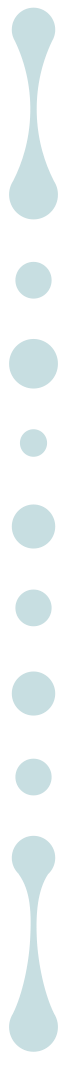 ΥΠΟΣΤΗΡΙΞΗ ΣΥΣΤΗΜΑΤΟΣ ΕΜΒΟΛΙΑΣΜΟΥ ΚΑΤΆ COVID-19: 9.000.000€
#transformingGReece
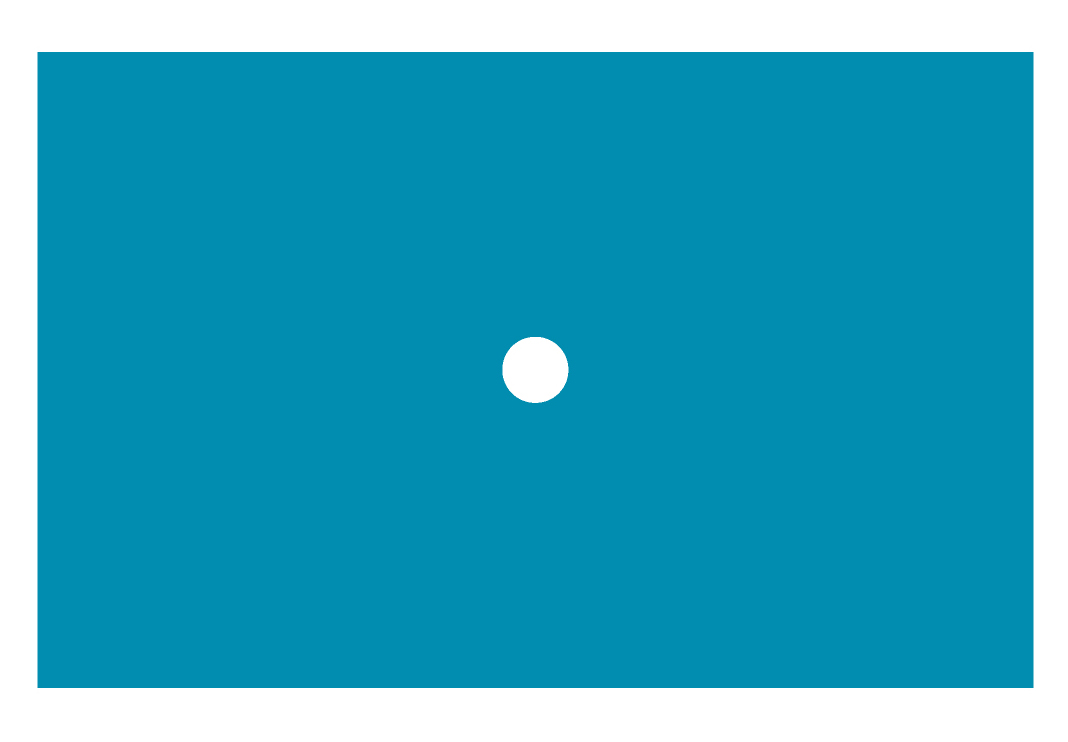 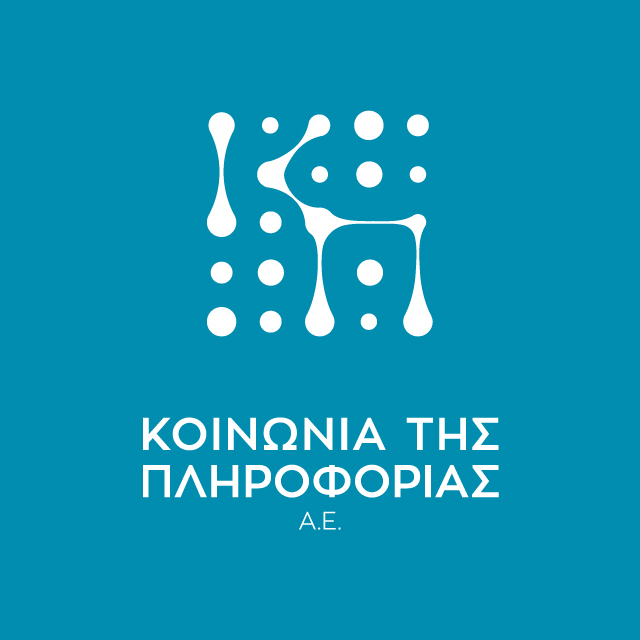 ΕΡΓΑ ΣΕ ΥΛΟΠΟΙΗΣΗ
ΣΥΖΕΥΞΙΣ ΙΙ: 620.000.000€
ΥΠΗΡΕΣΙΕΣ ΤΗΛΕΔΙΑΣΚΕΨΗΣ ΣΕ ΔΙΚΑΣΤΗΡΙΑ ΚΑΙ ΣΩΦΡΟΝΙΣΤΙΚΑ ΚΑΤΑΣΤΗΜΑΤΑ: 21.080.000€
 ΣΥΣΤΗΜΑ ΔΙΑΧΕΙΡΙΣΗΣ ΑΝΘΡΩΠΙΝΟΥ ΔΥΝΑΜΙΚΟΥ ΔΗΜΟΣΙΟΥ ΤΟΜΕΑ (HRMS): 12.400.000€
GOV ERP: 36.068.000€
ΨΗΦΙΑΚΗ ΜΕΡΙΜΝΑ ΙΙ: 40.500.000€
FUEL PASS: 130.000.000€
POWER PASS: 280.000.000€
TOURISM4ALL: 562.740.000€
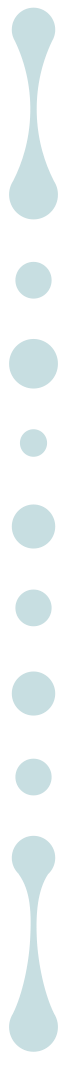 #transformingGReece
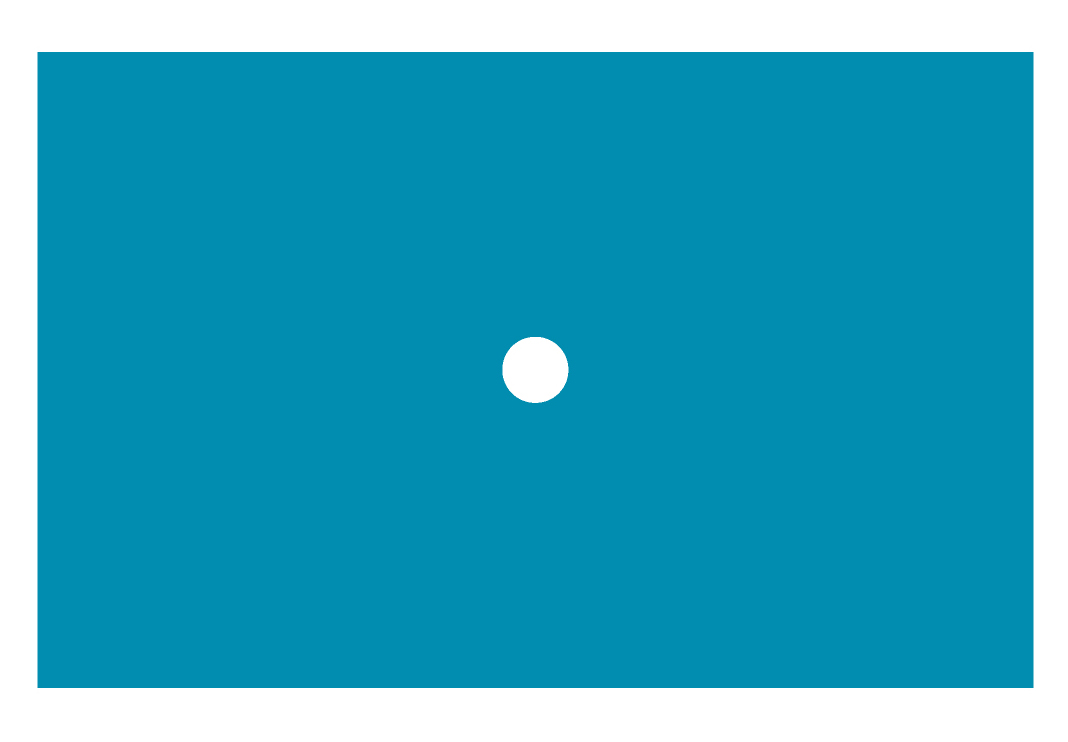 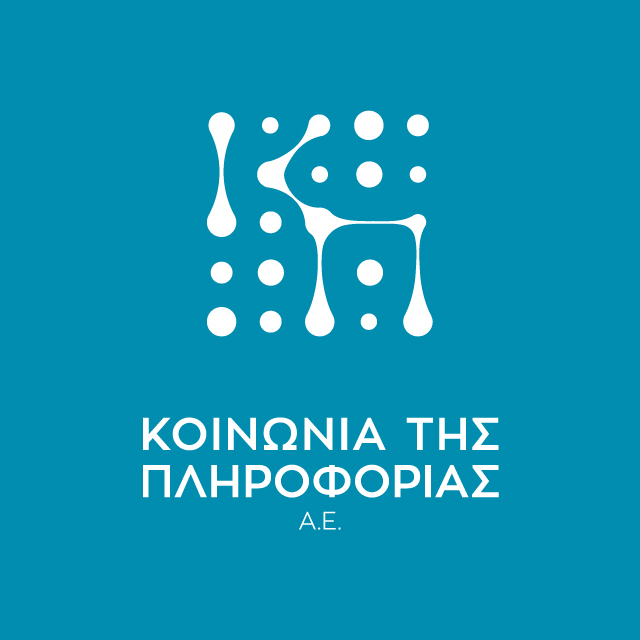 ΠΡΩΤΑΓΩΝΙΣΤΟΥΜΕ
ΣΤΗΝ ΥΛΟΠΟΙΗΣΗ ΤΟΥ ΕΘΝΙΚΟΥ ΣΧΕΔΙΟΥ ΑΝΑΚΑΜΨΗΣ ΚΑΙ ΑΝΘΕΚΤΙΚΟΤΗΤΑΣ «ΕΛΛΑΔΑ 2.0». ΜΕ ΨΗΦΙΑΚΑ ΕΡΓΑ ΓΙΑ:
ΤΗΝ ΚΟΙΝΩΝΙΑ
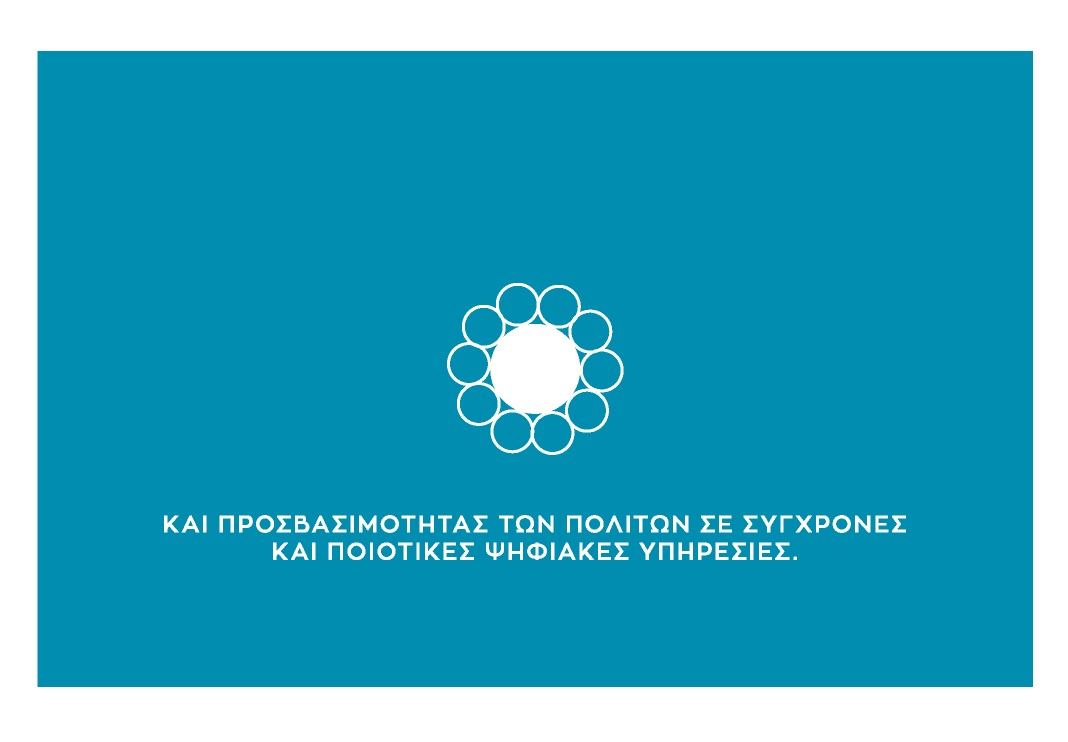 ΤΙΣ ΕΠΙΧΕΙΡΗΣΕΙΣ
ΤΗΝ ΔΙΚΑΙΟΣΥΝΗ
ΤΗ ΓΕΩΡΓΙΑ
ΤΗΝ ΟΙΚΟΝΟΜΙΑ
ΤΟΝ ΤΟΥΡΙΣΜΟ
ΤΗΝ ΥΓΕΙΑ
ΤΗ ΔΙΠΛΩΜΑΤΙΑ
ΤΗ ΝΑΥΤΙΛΙΑ
ΤΙΣ ΤΗΛΕΠΙΚΟΙΝΩΝΙΕΣ
ΤΗΝ ΤΕΧΝΟΛΟΓΊΑ
#transformingGReece
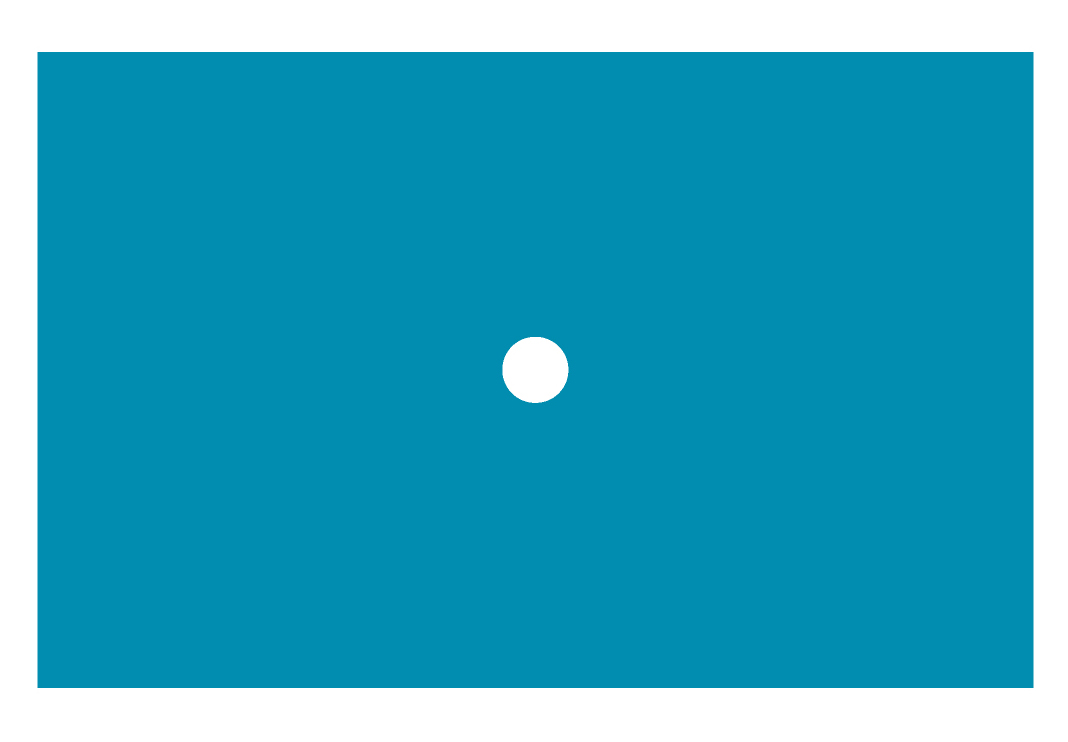 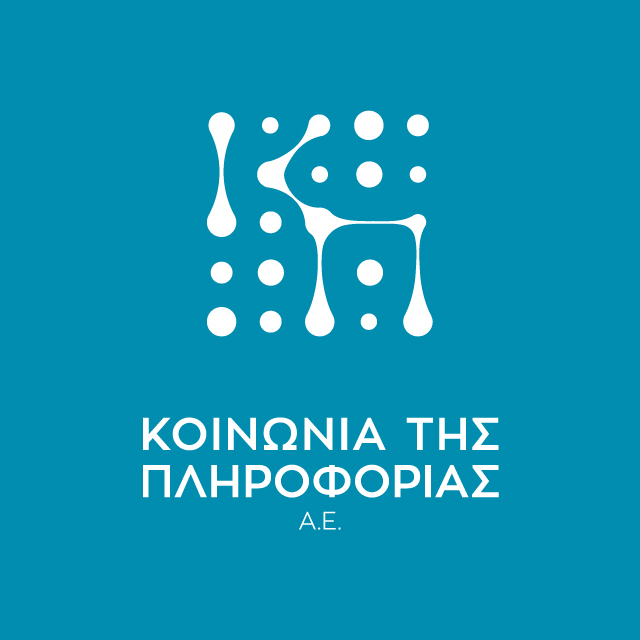 ΟΙΚΟΝΟΜΙΑ & ΚΟΙΝΩΝΙΑ
ΝΕΟ ΣΥΣΤΗΜΑ ΔΗΜΟΣΙΩΝ ΣΥΜΒΑΣΕΩΝ: 25.000.000€
ΑΝΑΠΤΥΞΗ ΤΗΣ ΚΕΦΑΛΑΙΑΓΟΡΑΣ: 15.600.000€
CRM - ΕΝΙΑΙΑ ΨΗΦΙΑΚΗ ΠΛΑΤΦΟΡΜΑ ΕΞΥΠΗΡΕΤΗΣΗΣ ΠΟΛΙΤΩΝ ΚΑΙ ΕΠΙΧΕΙΡΗΣΕΩΝ: 74.400.000€
SMART CITIES: 90.000.000€
ΚΕΝΤΡΙΚΗ ΕΠΙΧΕΙΡΗΜΑΤΙΚΗ ΝΟΗΜΟΣΥΝΗ – BI: 23.000.000€
ΑΝΑΠΤΥΞΗ ΥΠΗΡΕΣΙΩΝ ΔΙΑΔΙΚΤΥΟΥ (WEB SERVICES): 27.900.000€
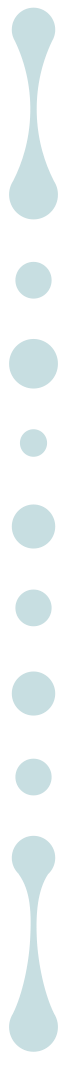 #transformingGReece
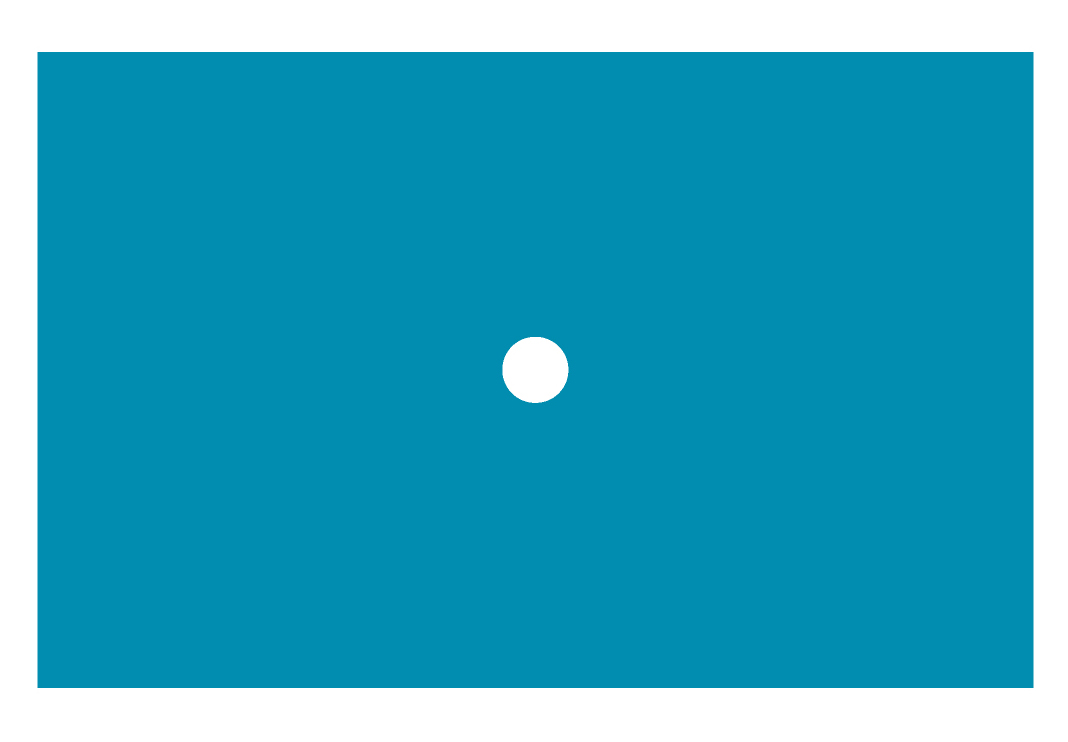 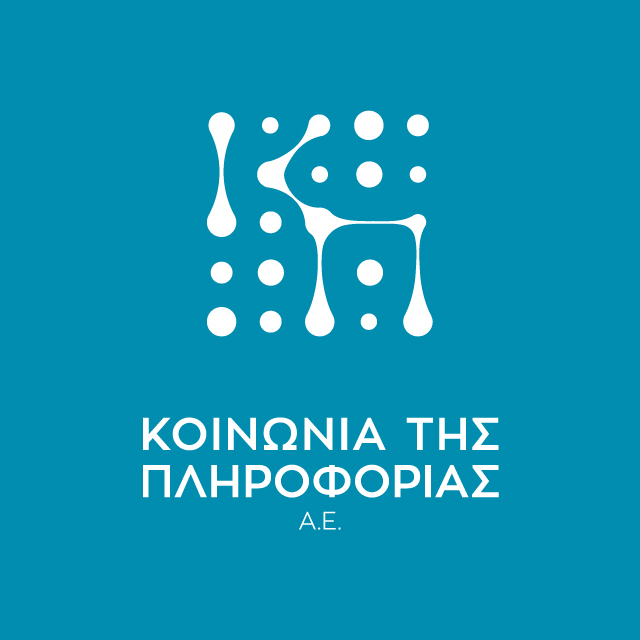 ΔΙΚΑΙΟΣΥΝΗ
ΓΕΩΡΓΙΑ
ΥΓΕΙΑ
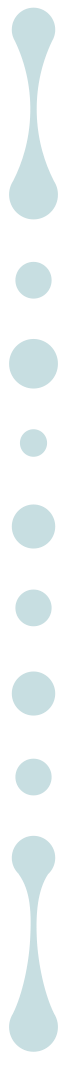 ΕΘΝΙΚΟ ΟΛΟΚΛΗΡΩΜΕΝΟ ΣΥΣΤΗΜΑ ΗΛΕΚΤΡΟΝΙΚΗΣ ΔΙΚΑΙΟΣΥΝΗΣ (E-JUSTICE): 196.000.000€
ΨΗΦΙΑΚΟΣ ΜΕΤΑΣΧΗΜΑΤΙΣΜΟΣ ΑΓΡΟΔΙΑΤΡΟΦΙΚΟΥ ΤΟΜΕΑ: 58.000.000€
ΨΗΦΙΟΠΟΙΗΣΗ ΙΑΤΡΙΚΩΝ ΑΡΧΕΙΩΝ ΤΟΥ ΔΗΜΟΣΙΟΥ ΣΥΣΤΗΜΑΤΟΣ ΥΓΕΙΑΣ: 119.000.000€
ΕΠΕΚΤΑΣΗ ΤΟΥ ΕΘΝΙΚΟΥ ΔΙΚΤΥΟΥ ΤΗΛΕΪΑΤΡΙΚΗΣ: 30.000.000€
ΔΙΠΛΩΜΑΤΙΑ
ΝΑΥΤΙΛΙΑ
ΨΗΦΙΟΠΟΙΗΣΗ ΤΩΝ ΑΡΧΕΙΩΝ ΤΗΣ ΝΑΥΤΙΛΙΑΣ: 5.000.000€
ΨΗΦΙΑΚΟΣ ΜΕΤΑΣΧΗΜΑΤΙΣΜΟΣ ΥΠΟΥΡΓΕΙΟΥ ΕΞΩΤΕΡΙΚΩΝ: 60.000.000€
#transformingGReece
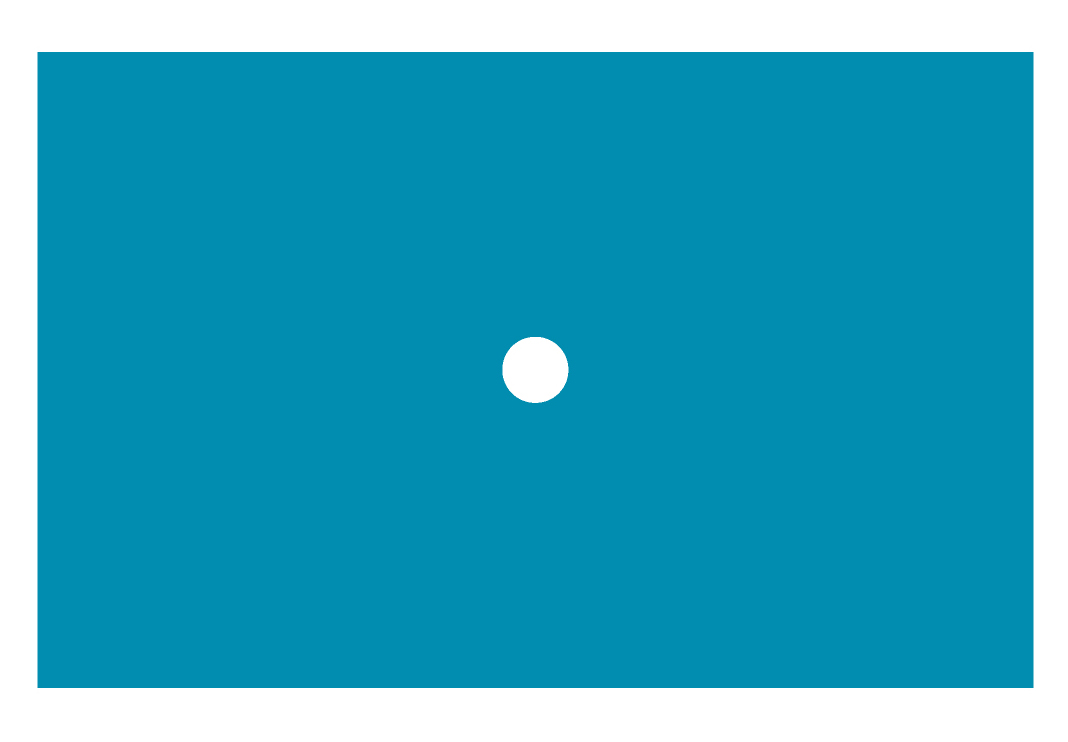 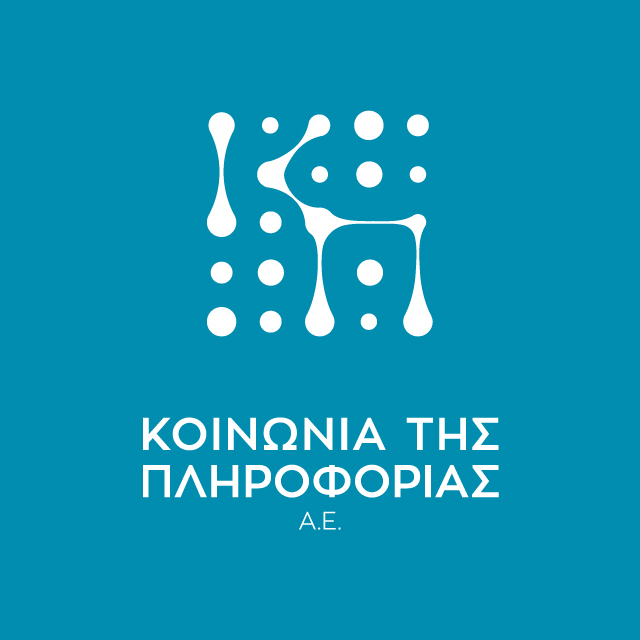 ΕΠΙΧΕΙΡΗΣΕΙΣ
ΤΗΛΕΠΙΚΟΙΝΩΝΙΕΣ & ΤΕΧΝΟΛΟΓΙΑ
ΨΗΦΙΑΚΟΣ ΜΕΤΑΣΧΗΜΑΤΙΣΜΟΣ ΜΙΚΡΟΜΕΣΑΙΩΝ ΕΠΙΧΕΙΡΗΣΕΩΝ: 442.000.000€
HYBRID GOVERNMENT CLOUD: 117.800.000€
ΔΡΑΣΕΙΣ ΕΠΕΚΤΑΣΗΣ ΚΑΙ ΥΠΟΣΤΗΡΙΞΗΣ ΤΟΥ ΕΘΝΙΚΟΥ ΔΙΚΤΥΟΥ ΤΗΛΕΠΙΚΟΙΝΩΝΙΩΝ: 32.500.000€
ΔΡΑΣΕΙΣ ΔΙΑΣΥΝΔΕΣΙΜΟΤΗΤΑΣ ΓΙΑ ΠΡΟΗΓΜΕΝΕΣ ΤΗΛ/ΚΕΣ ΥΠΗΡΕΣΙΕΣ
ΔΙΚΤΥΟ ΟΠΤΙΚΩΝ ΙΝΩΝ (“FIBER READINESS”) ΝΗΣΙΩΤΙΚΗ ΔΙΑΣΥΝΔΕΣΙΜΟΤΗΤΑ: 480.000.000
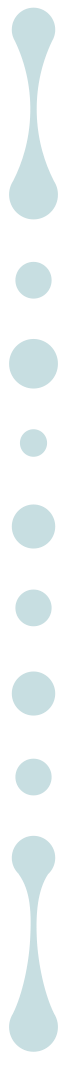 ΤΟΥΡΙΣΜΟΣ
ΨΗΦΙΑΚΟΣ ΜΕΤΑΣΧΗΜΑΤΙΣΜΟΣ ΕΟΤ: 10.000.000€
ΕΝΙΑΙΟ ΜΗΤΡΩΟ ΤΟΥΡΙΣΤΙΚΩΝ ΕΠΙΧΕΙΡΗΣΕΩΝ: 10.000.000 €
#transformingGReece
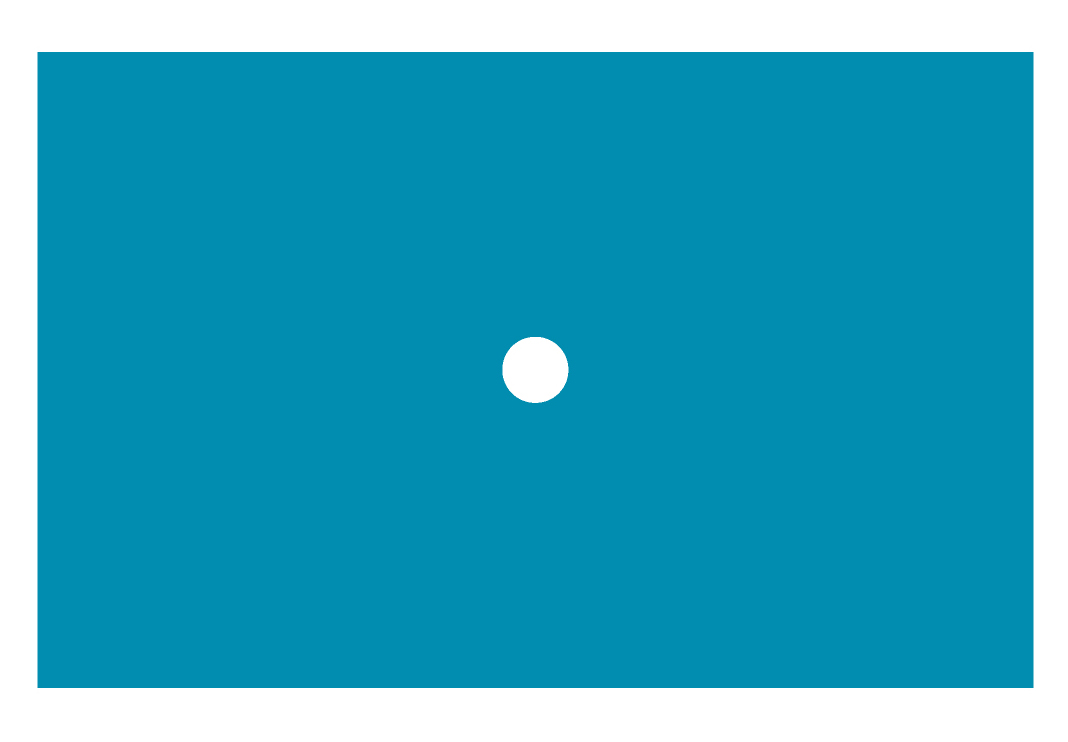 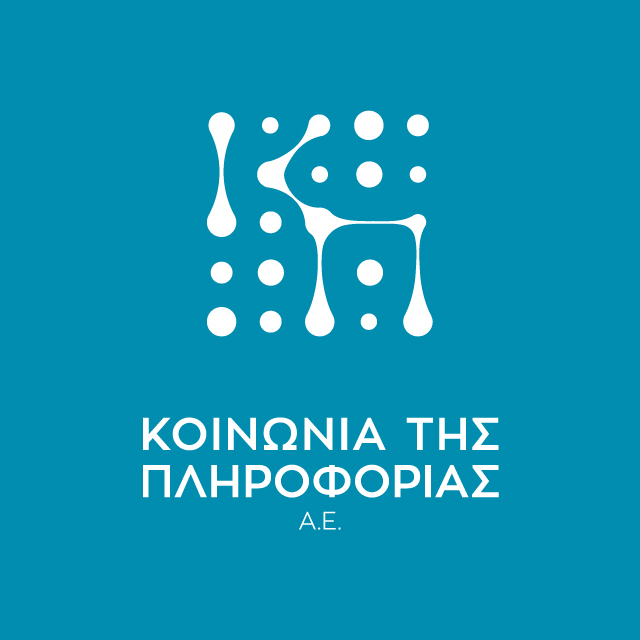 ΣΤΟΙΧΕΙΑ ΔΡΑΣΕΩΝ ΚΡΑΤΙΚΩΝ ΕΝΙΣΧΥΣΕΩΝ
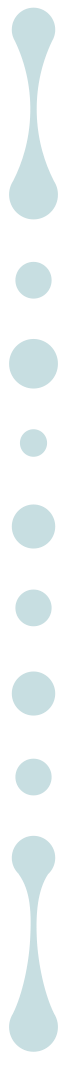 ΨΗΦΙΑΚΗ ΜΕΡΙΜΝΑ 
ΣΥΝΟΛΙΚΟΣ ΑΡΙΘΜΟΣ ΕΓΚΕΡΙΜΕΝΩΝ ΑΙΤΗΣΕΩΝ: 293.323. 
ΕΞΑΡΓΥΡΩΘΗΚΑΝ 500.859 ΕΠΙΤΑΓΕΣ (VOUCHERS), ΠΟΣΟΥ 99.418.152,69 €.
ΑΓΟΡΑΣΤΗΚΑΝ 385.513 ΣΥΣΚΕΥΕΣ ΑΠΟ 1.307 ΕΓΚΕΚΡΙΜΕΝΟΥΣ ΠΡΟΜΗΘΕΥΤΕΣ. 
 ΨΗΦΙΑΚΗ ΜΕΡΙΜΝΑ ΙΙ
ΣΥΝΟΛΙΚΟΣ ΑΡΙΘΜΟΣ ΕΓΚΕΚΡΙΜΕΝΩΝ ΑΙΤΗΣΕΩΝ : 164.486.
ΕΧΟΥΝ ΕΞΑΡΓΥΡΩΘΕΙ 73.875 ΕΠΙΤΑΓΕΣ (VOUCHERS), ΠΟΣΟΥ 14.758.581,62 €.
ΑΓΟΡΑΣΤΗΚΑΝ 64.485 ΣΥΣΚΕΥΕΣ ΑΠΟ 1.384 ΕΓΚΕΚΡΙΜΕΝΟΥΣ ΠΡΟΜΗΘΕΥΤΕΣ.
#transformingGReece
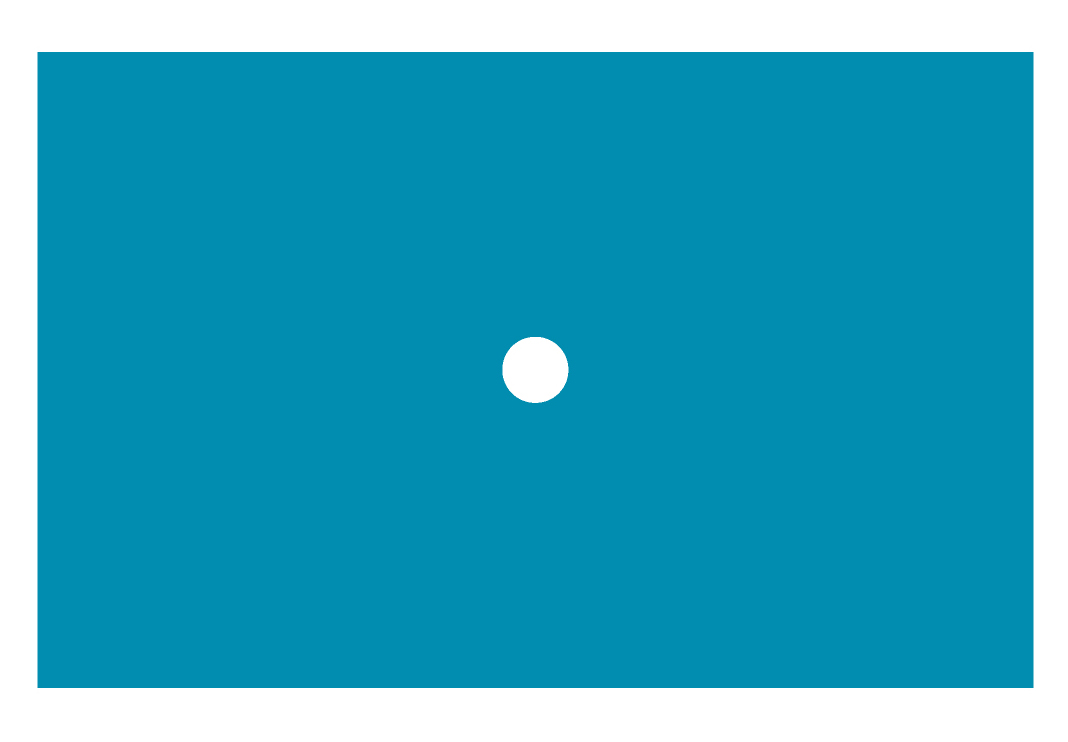 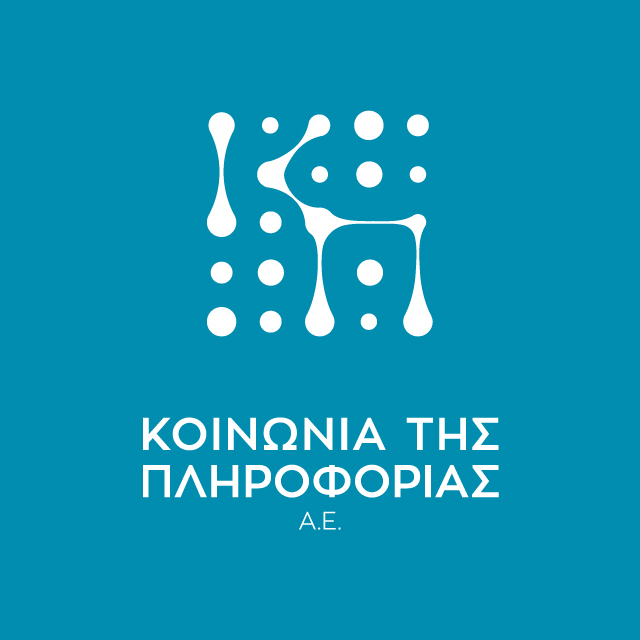 ΣΤΟΙΧΕΙΑ ΔΡΑΣΕΩΝ ΚΡΑΤΙΚΩΝ ΕΝΙΣΧΥΣΕΩΝ
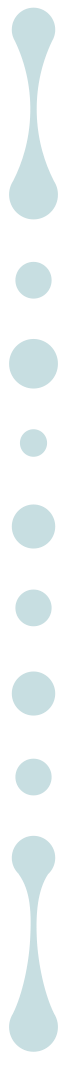 FREEDOM PASS
ΣΥΝΟΛΙΚΟΣ ΑΡΙΘΜΟΣ ΕΓΚΕΚΡΙΜΕΝΩΝ ΑΙΤΗΣΕΩΝ:556.041, ΠΟΣΟΥ 83.406.150,00 €.
 

FREEDOM PASS/DATA
ΣΥΝΟΛΙΚΟΣ ΑΡΙΘΜΟΣ ΕΓΚΕΚΡΙΜΕΝΩΝ ΑΙΤΗΣΕΩΝ: 102.587, ΠΟΣΟΥ 2.544.157,60 €.
 

FUEL PASS
ΣΥΝΟΛΙΚΟΣ ΑΡΙΘΜΟΣ ΕΓΚΕΚΡΙΜΕΝΩΝ ΑΙΤΗΣΕΩΝ : 2.379.114, ΠΟΣΟΥ 99.292.855,00 €.
 

POWER PASS
ΣΥΝΟΛΙΚΟΣ ΑΡΙΘΜΟΣ ΑΙΤΗΣΕΩΝ: 2.897.914.
#transformingGReece
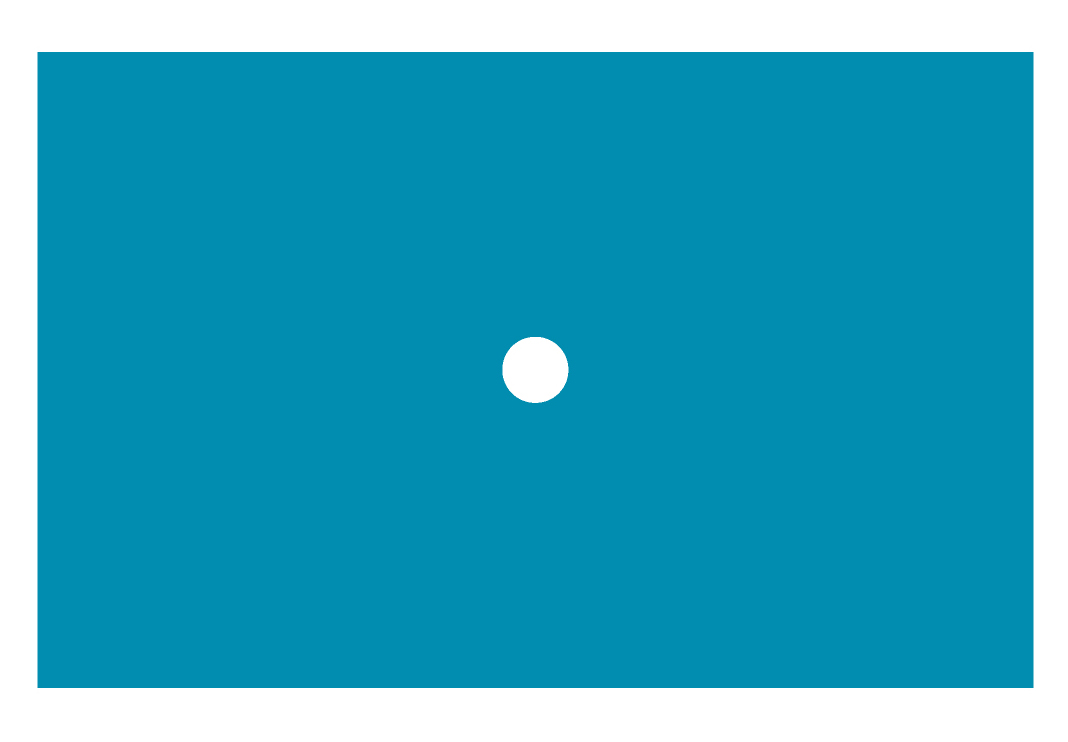 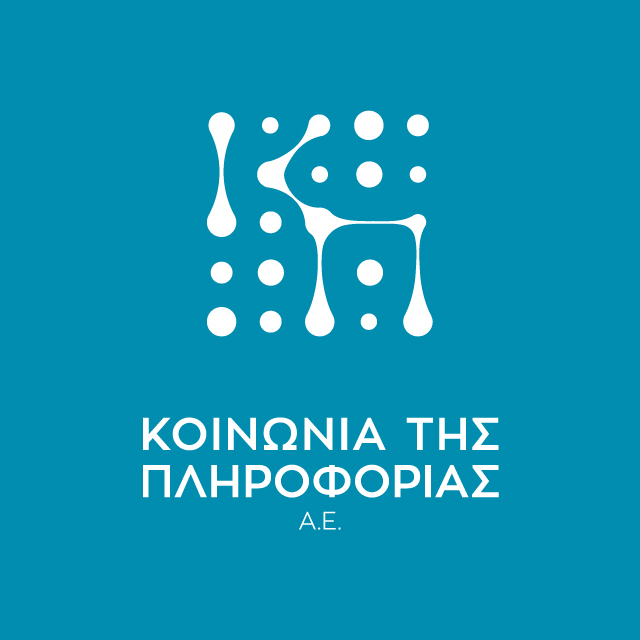 ΕΡΓΑΖΟΜΑΣΤΕ ΓΙΑ ΜΙΑ ΣΥΓΧΡΟΝΗ, ΨΗΦΙΑΚΗ, ΔΥΝΑΜΙΚΗ ΕΛΛΑΔΑ ΠΟΥ ΑΞΙΟΠΟΙΕΙ ΑΠΟΤΕΛΕΣΜΑΤΙΚΑ ΟΛΕΣ ΤΙΣ ΔΥΝΑΤΟΤΗΤΕΣ ΠΟΥ ΠΡΟΣΦΕΡΟΥΝ Η ΤΕΧΝΟΛΟΓΙΑ, ΤΑ ΧΡΗΜΑΤΟΔΟΤΙΚΑ ΕΡΓΑΛΕΙΑ ΚΑΙ ΟΙ ΑΝΑΠΤΥΞΙΑΚΕΣ ΕΥΚΑΙΡΙΕΣ ΤΗΣ ΨΗΦΙΑΚΗΣ ΕΠΟΧΗΣ
#transformingGReece
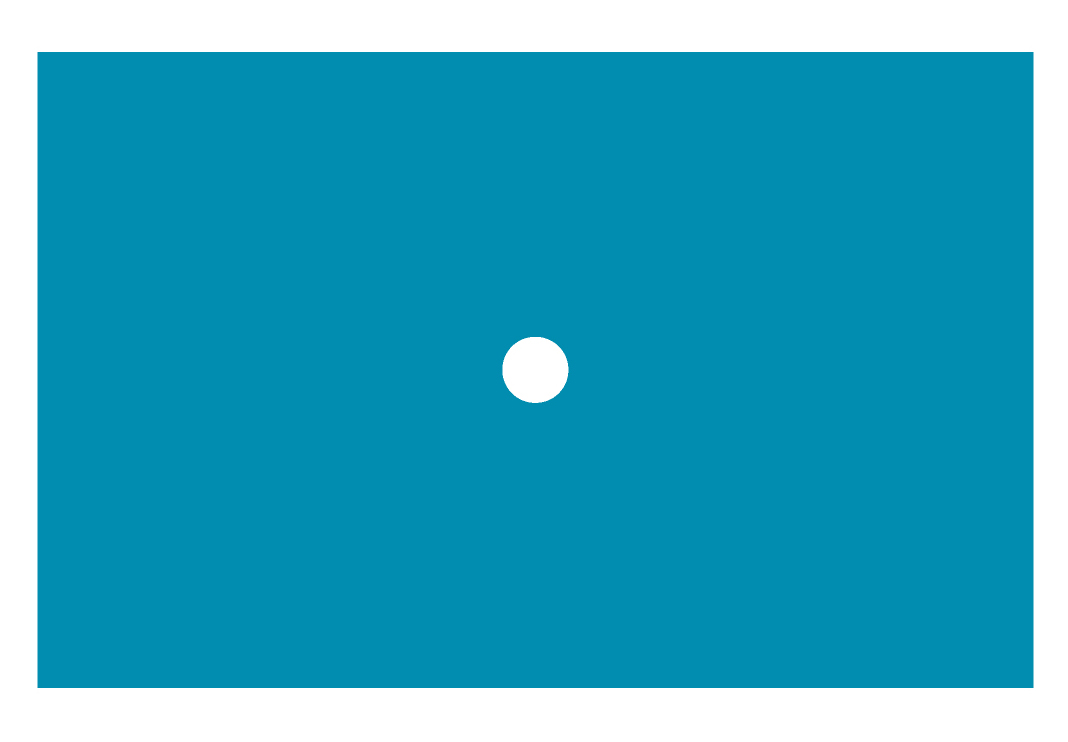 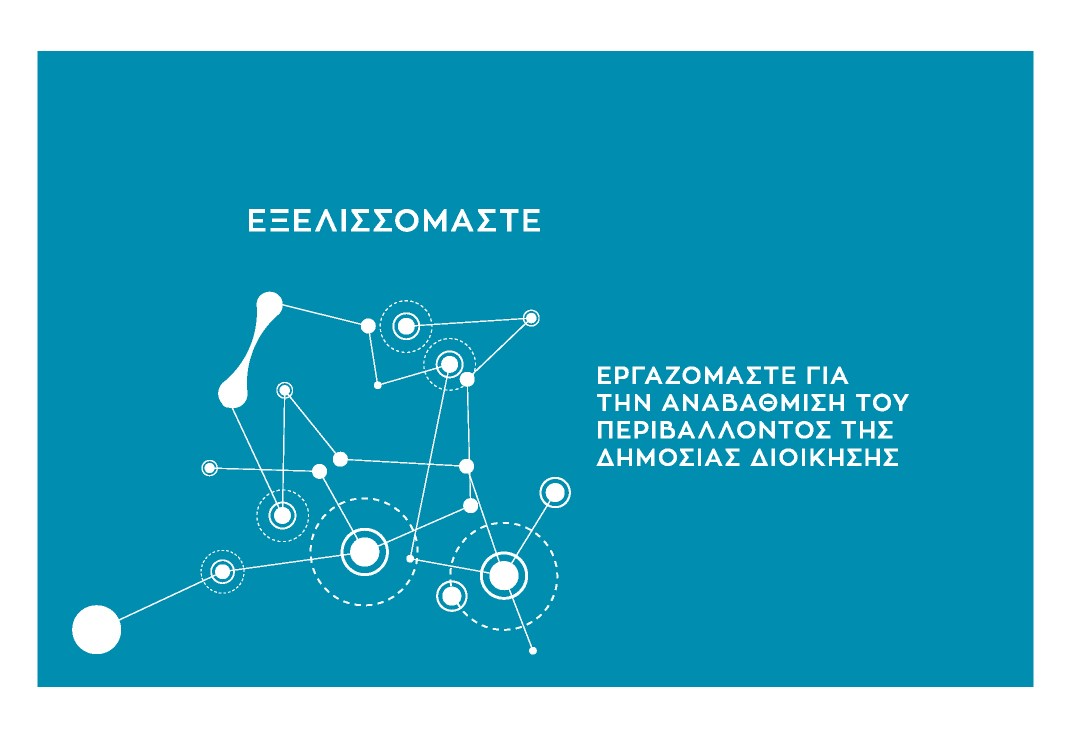 ΩΣΤΕ Η ΔΗΜΟΣΙΑ ΔΙΟΙΚΗΣΗ ΝΑ ΛΕΙΤΟΥΡΓΕΙ ΣΕ ΕΝΑ ΣΥΓΧΡΟΝΟ ΠΕΡΙΒΑΛΛΟΝ ΚΑΙ ΟΙ ΠΟΛΙΤΕΣ ΚΑΙ ΟΙ ΕΠΙΧΕΙΡΗΣΕΙΣ ΝΑ ΑΠΟΛΑΜΒΑΝΟΥΝ ΦΙΛΙΚΕΣ ΨΗΦΙΑΚΕΣ ΥΠΗΡΕΣΙΕΣ ΑΠΟ ΤΗΝ ΔΗΜΟΣΙΑ ΔΙΟΙΚΗΣΗ
#transformingGReece
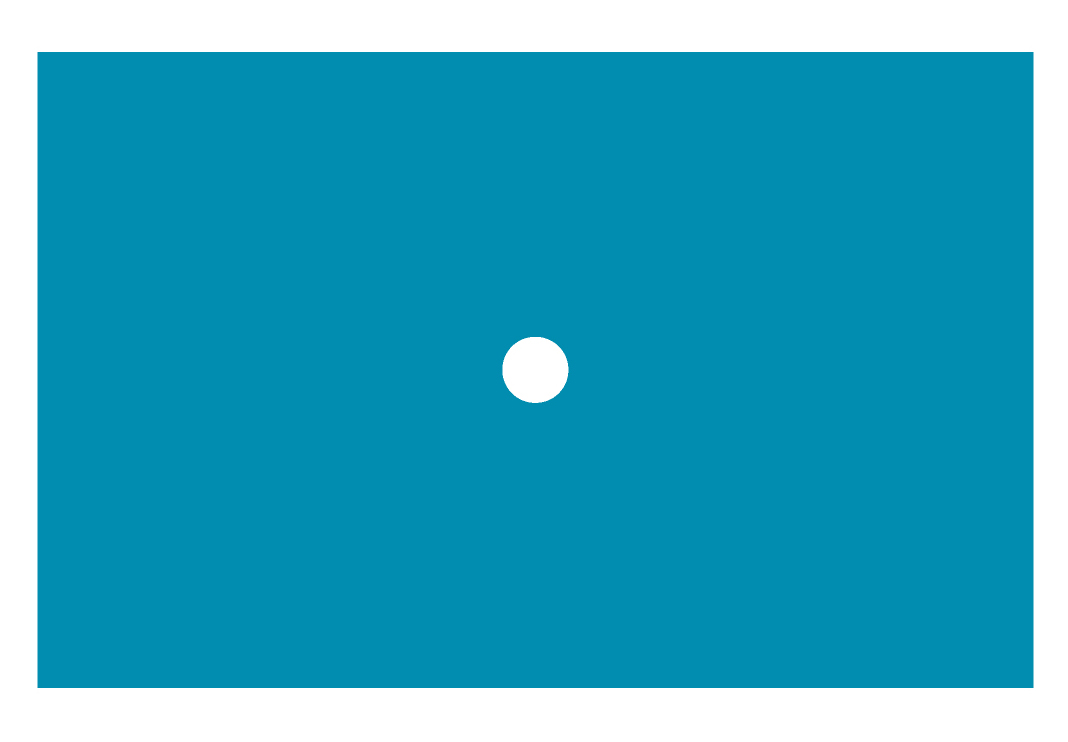 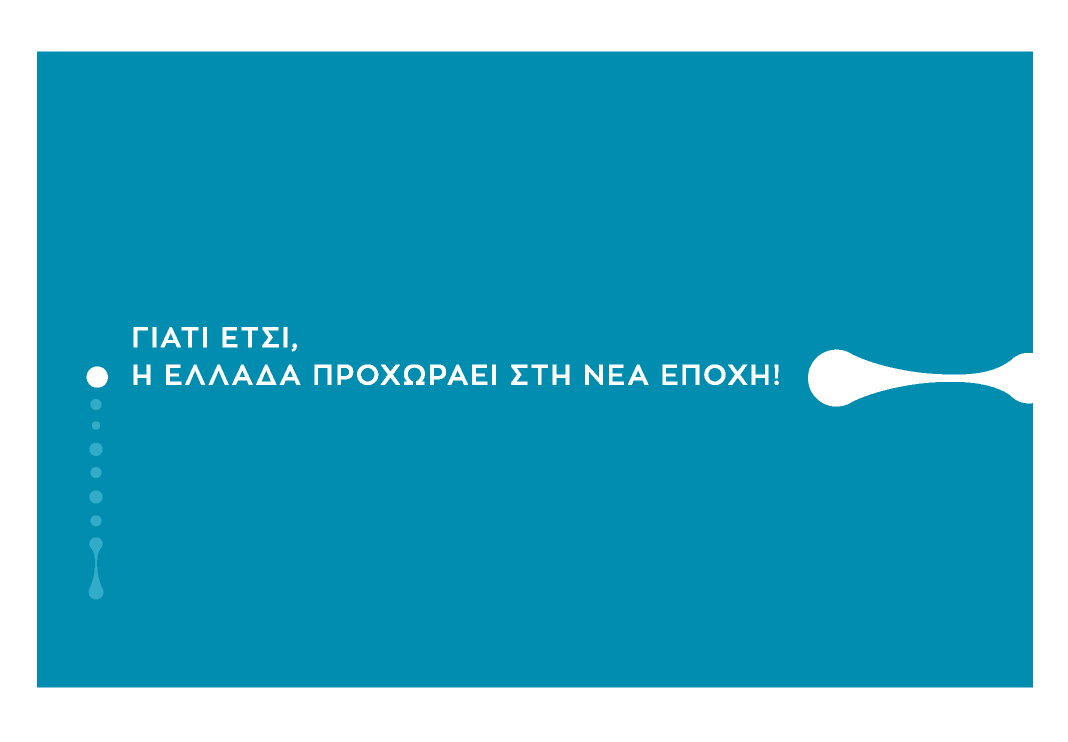